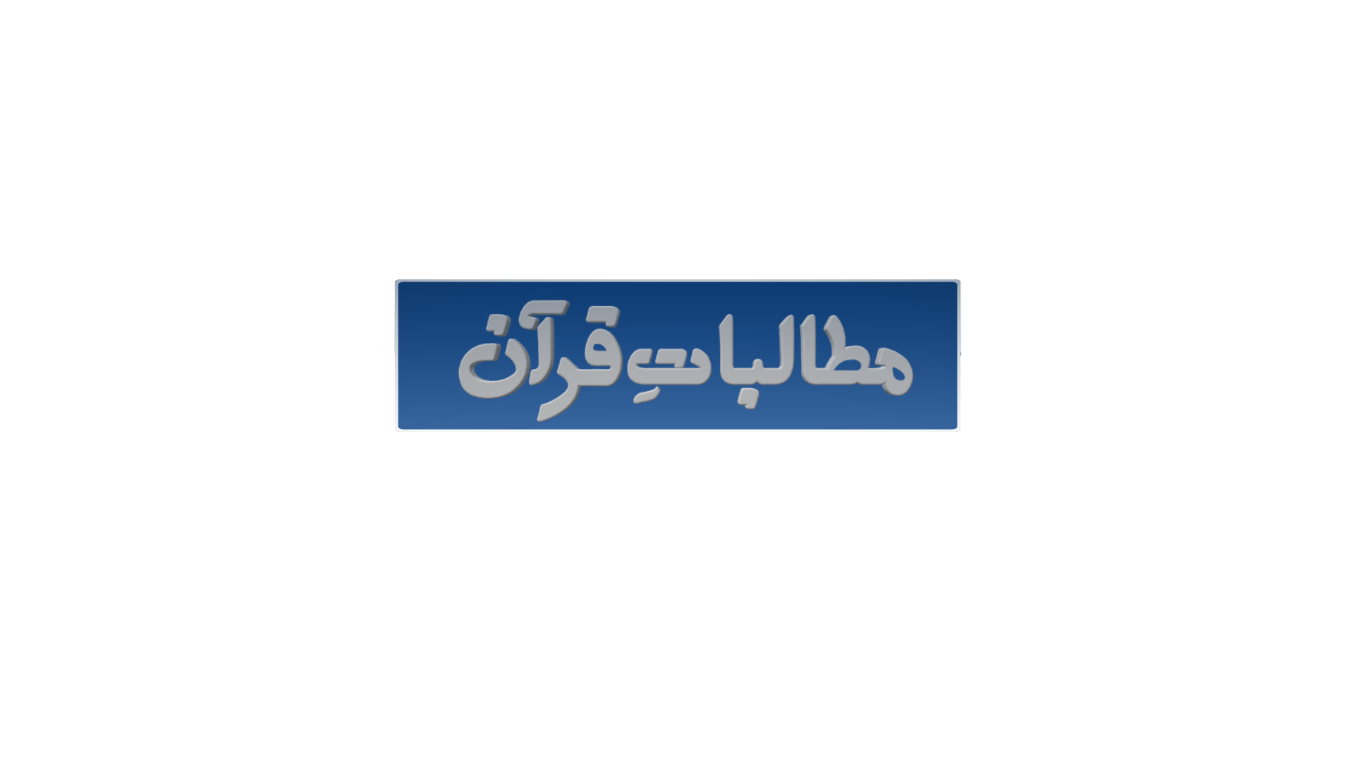 حصّہ سوم: درسِ پنجم
"سیاسی اور ملّی زندگی کے رہنما اُصول"(حصّہ دوم)
سورۃ  الحجرات کی روشنی میں
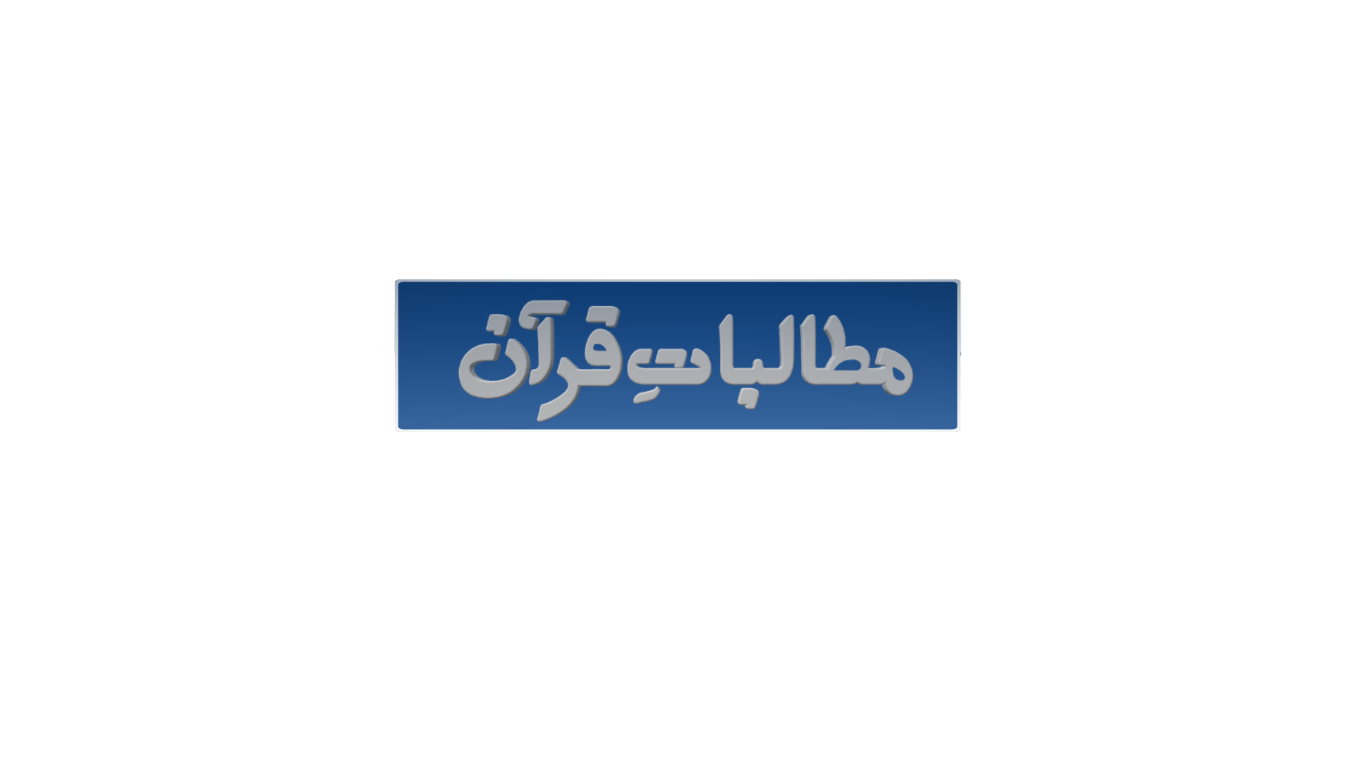 تیسرا حصہ: عملِ صالح
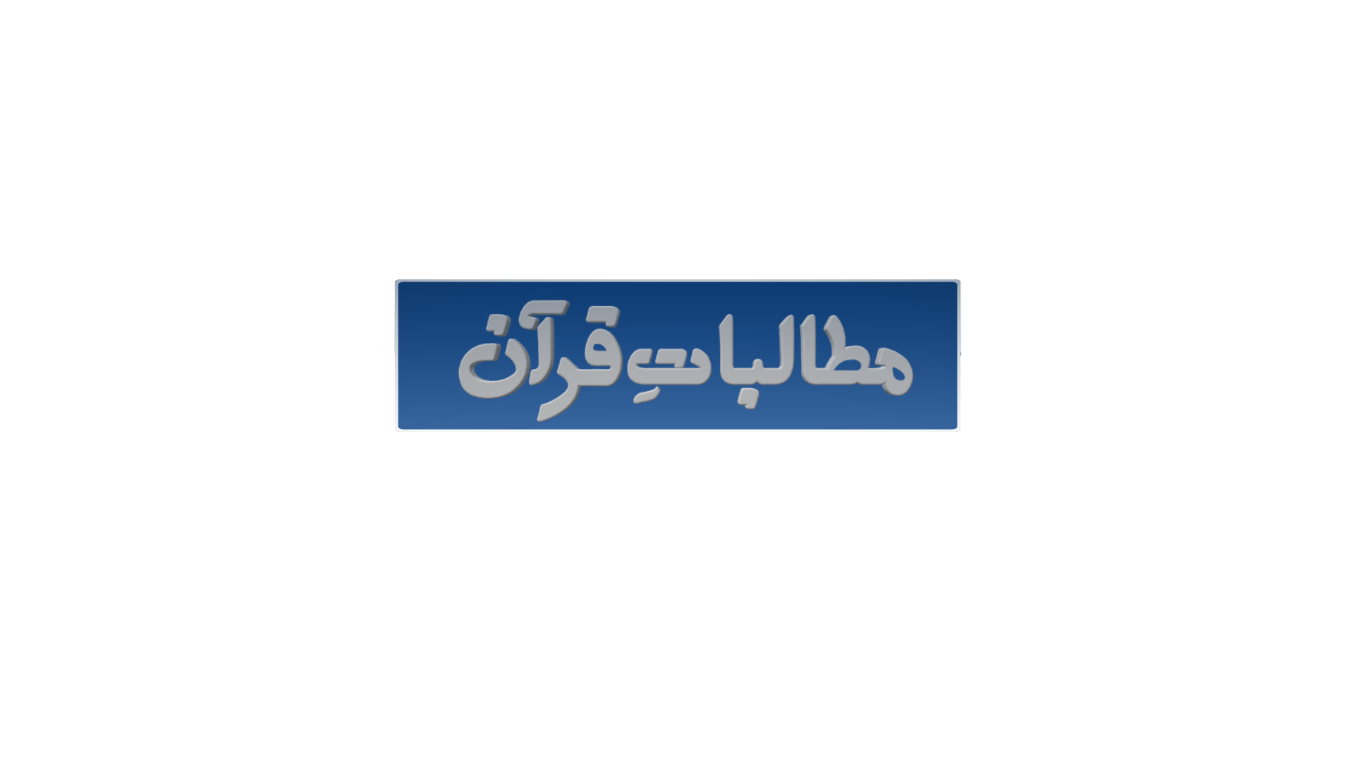 سورۃ  الحجرات
یٰۤاَیُّہَا  الَّذِیۡنَ اٰمَنُوۡا لَا یَسْخَرْ قَوۡمٌ مِّنۡ قَوْمٍ عَسٰۤی اَنۡ یَّكُوۡنُوۡا خَیۡرًا مِّنْہُمْ وَلَا نِسَآءٌ  مِّنۡ  نِّسَآءٍ  عَسٰۤی اَنۡ یَّكُنَّ خَیۡرًا مِّنْہُنَّ ۚ وَلَا تَلْمِزُوۡۤا اَنۡفُسَكُمْ وَلَا تَنَابَزُوۡا بِالْاَلْقَابِ ؕ بِئْسَ الِاسْمُ الْفُسُوۡقُ بَعْدَ الْاِیۡمَانِ ۚ وَمَنۡ لَّمْ یَتُبْ فَاُولٰٓئِکَ ہُمُ الظّٰلِمُوۡنَ ﴿۱۱﴾
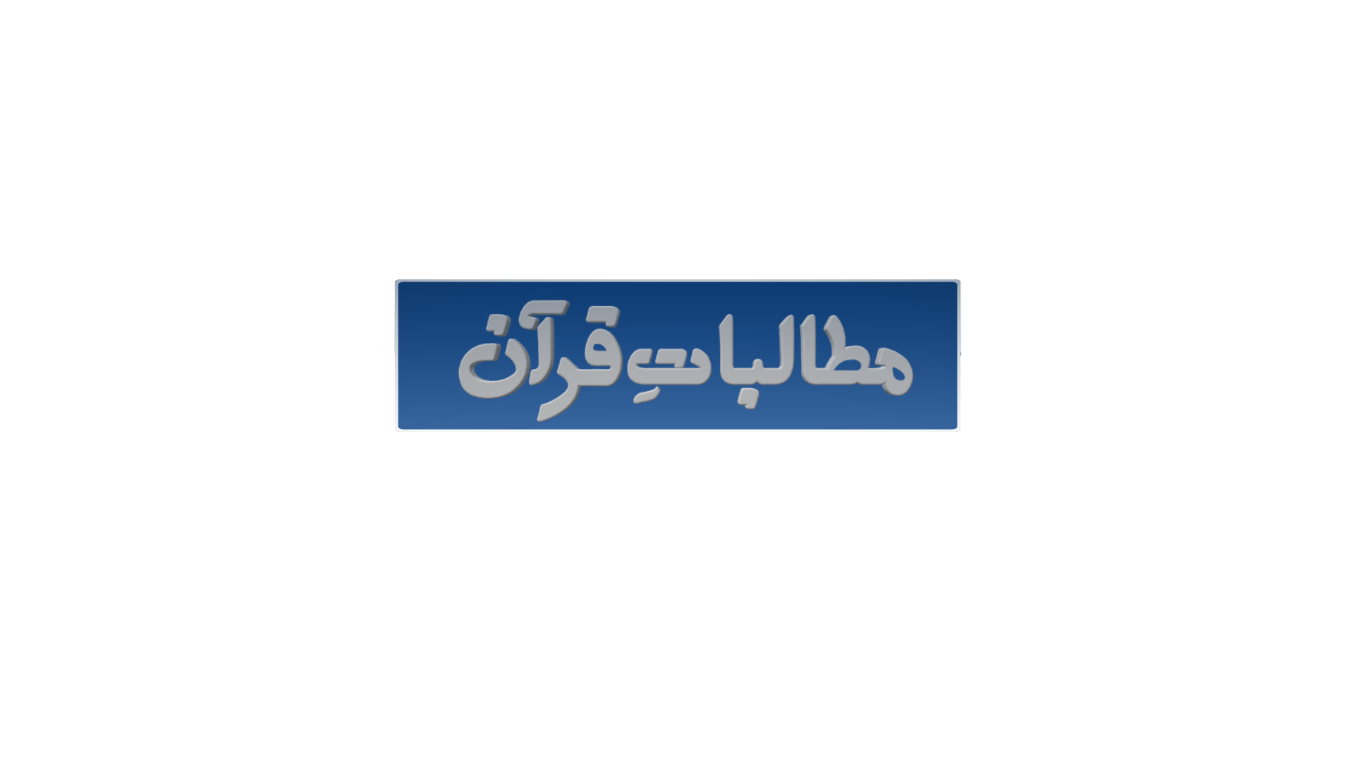 آیات پر غور و فکر
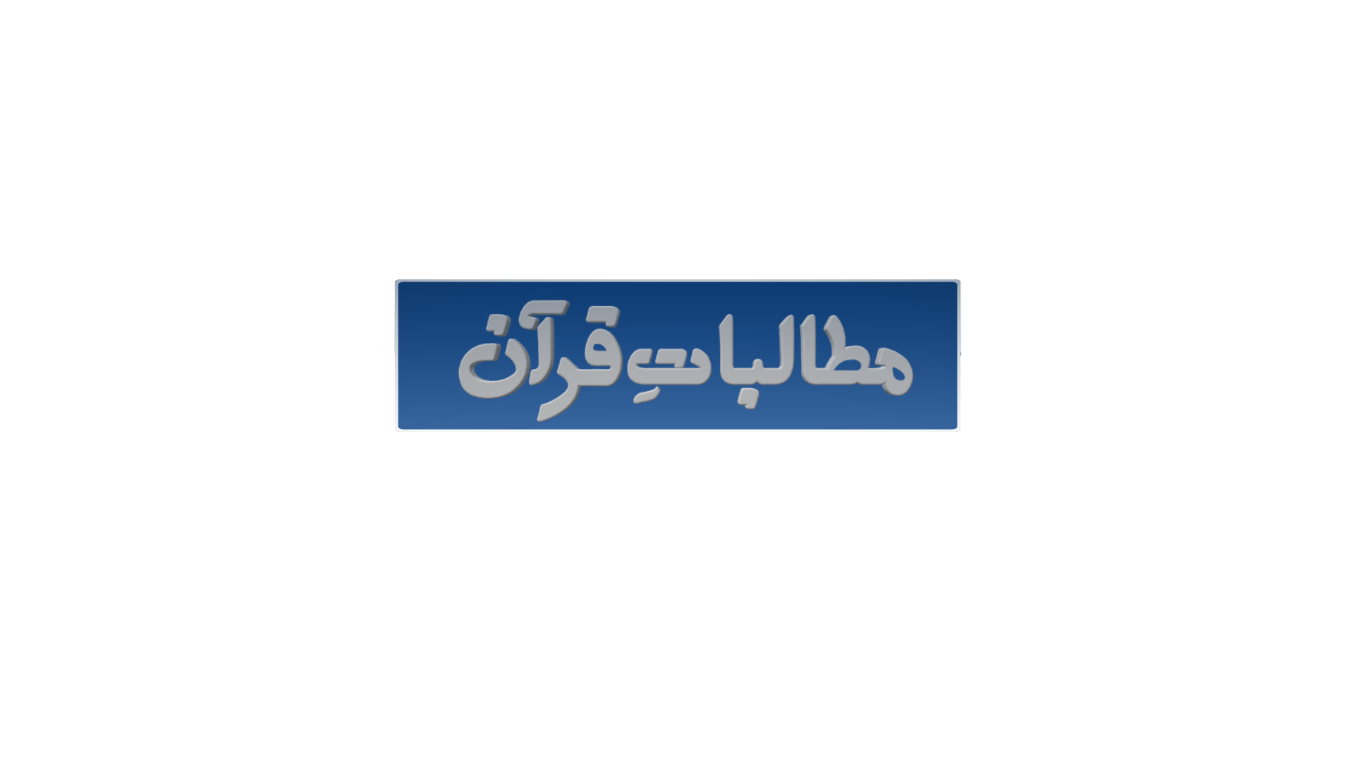 آیت11
یٰۤاَیُّہَا  الَّذِیۡنَ اٰمَنُوۡا … اے مومنو!  …لَا یَسْخَرْ قَوۡمٌ مِّنۡ قَوْمٍ … مرد مذاق نہ اڑائیں مردوں کا  …عَسٰۤی اَنۡ یَّكُوۡنُوۡا خَیۡرًا مِّنْہُمْ … ممکن ہے کہ وہ اُن(مذاق اڑانے والوں) سے بہتر ہوں … وَلَا نِسَآءٌ  مِّنۡ  نِّسَآءٍ … اور نہ عورتیں مذاق اڑائیں عورتوں کا …عَسٰۤی اَنۡ یَّكُنَّ خَیۡرًا مِّنْہُنَّ ۚ … ممکن ہے کہ وہ اُن(مذاق اڑانے والیوں) سے بہتر ہوں …وَلَا تَلْمِزُوۡۤا اَنۡفُسَكُمْ … اور اپنے مسلمان بھائی کو طعنہ نہ دو …وَلَا تَنَابَزُوۡا بِالْاَلْقَابِ ؕ … اور نہ ایک دوسرے کا بُرا نام رکھو …
بِئْسَ الِاسْمُ الْفُسُوۡقُ بَعْدَ الْاِیۡمَانِ ۚ … ایمان لانے کے بعد بُرا نام رکھنا برا عمل ہے …
وَمَنۡ لَّمْ یَتُبْ … اور جو توبہ نہ کریں …فَاُولٰٓئِکَ ہُمُ الظّٰلِمُوۡنَ ﴿۱۱﴾  پس وہی تو ظالم ہیں۔
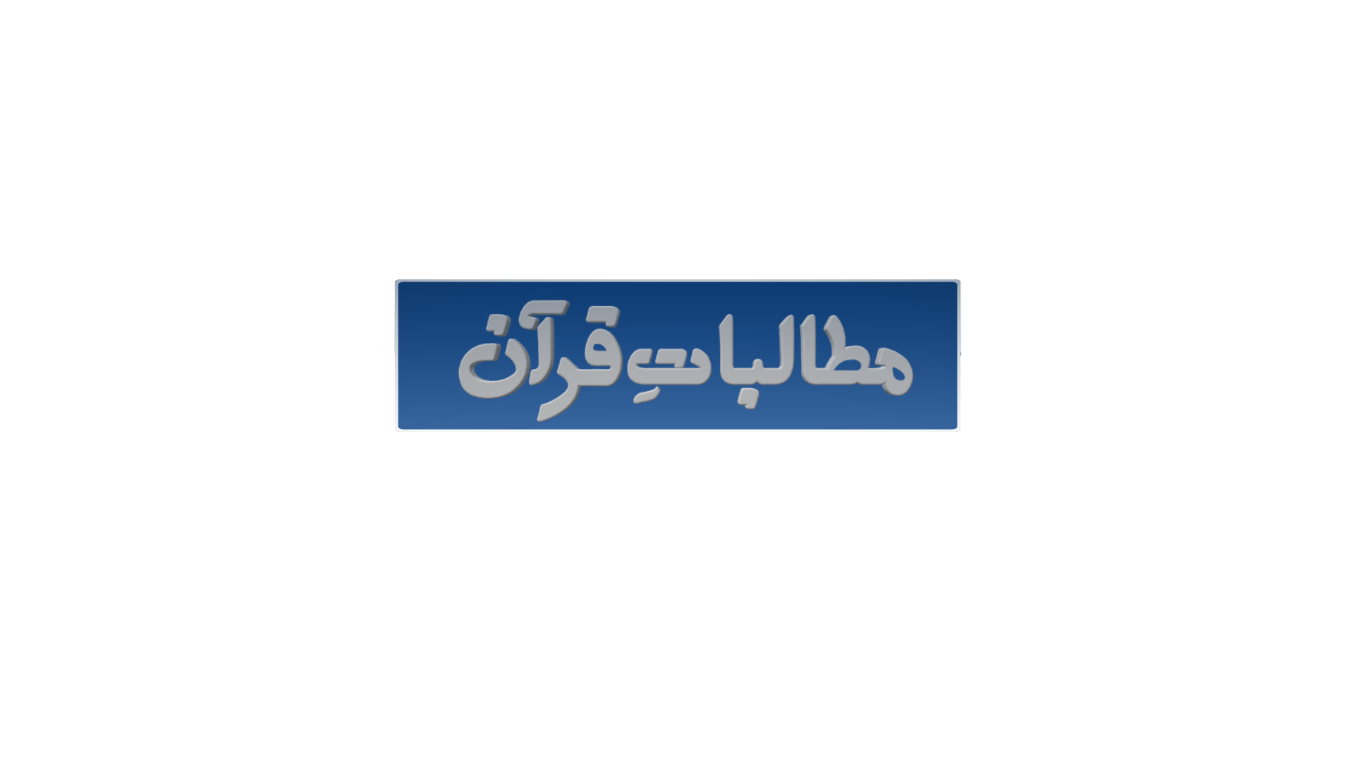 آیت12
یٰۤاَیُّہَا الَّذِیۡنَ  اٰمَنُوا … اے مومنو!  …اجْتَنِبُوۡا کَثِیۡرًا مِّنَ الظَّنِّ ۫ … بہت گمان کرنے سے بچو …اِنَّ  بَعْضَ الظَّنِّ  اِثْمٌ … بے شک بعض گمان گناہ ہیں …وَّ لَا تَجَسَّسُوۡا… اور کسی کے بارے میں تجسس نہ کرو …وَلَا یَغْتَبۡ بَّعْضُكُمۡ بَعْضًا ؕ … اور نہ تم میں سے کوئی کسی کی غیبت کرے  …اَیُحِبُّ  اَحَدُكُمْ  … کیا تم میں سے کوئی پسند کرے گا …اَنۡ یَّاۡكُلَ  لَحْمَ اَخِیۡہِ  مَیۡتًا… کہ اپنے مرے ہوئے بھائی کا گوشت کھائے؟ …فَکَرِہۡتُمُوۡہُ ؕ  … تو یہ تو تمہیں بہت برا لگا  …وَاتَّقُوا اللہَ ؕ … اور اللہ کی نافرمانی سے بچو …اِنَّ  اللہَ  تَوَّابٌ رَّحِیۡمٌ ﴿۱۲﴾  بے شک اللہ توبہ قبول کرنے والا مہربان ہے۔
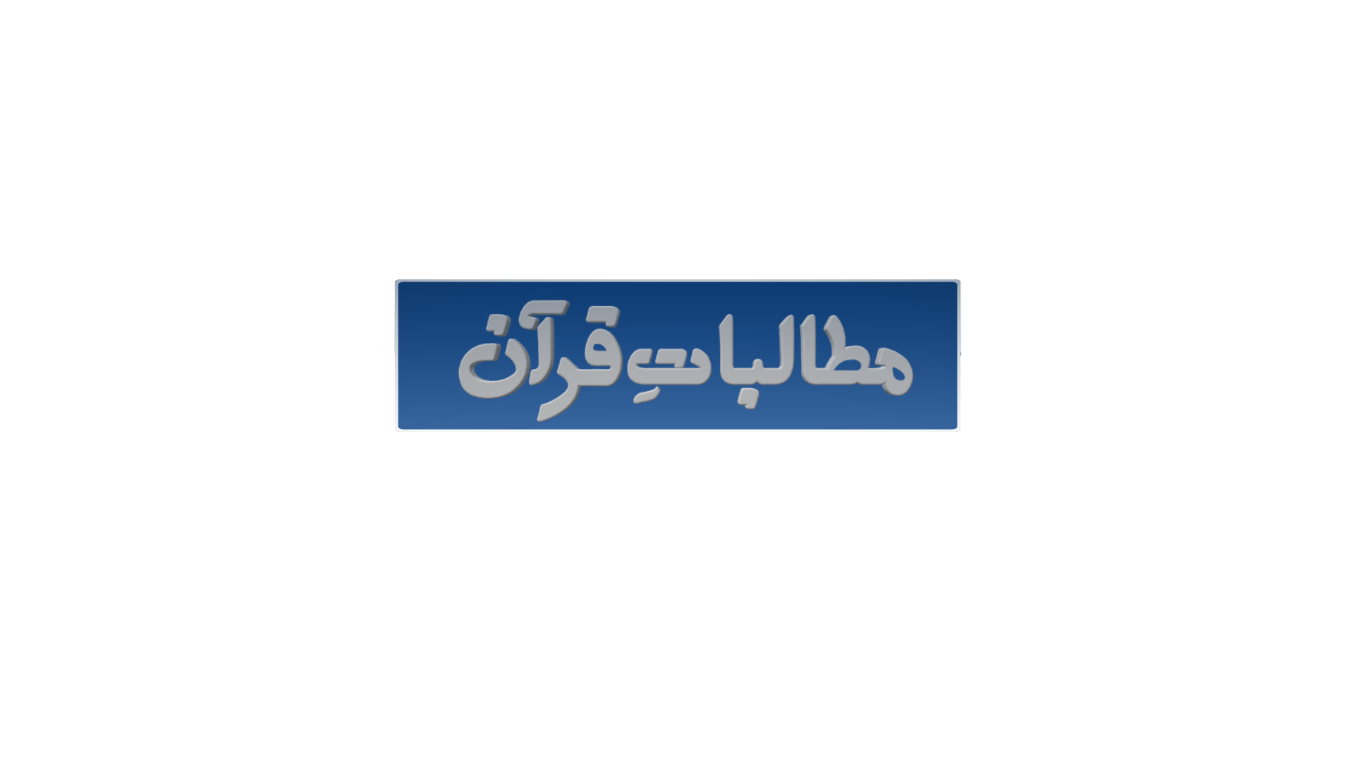 آیات11-12
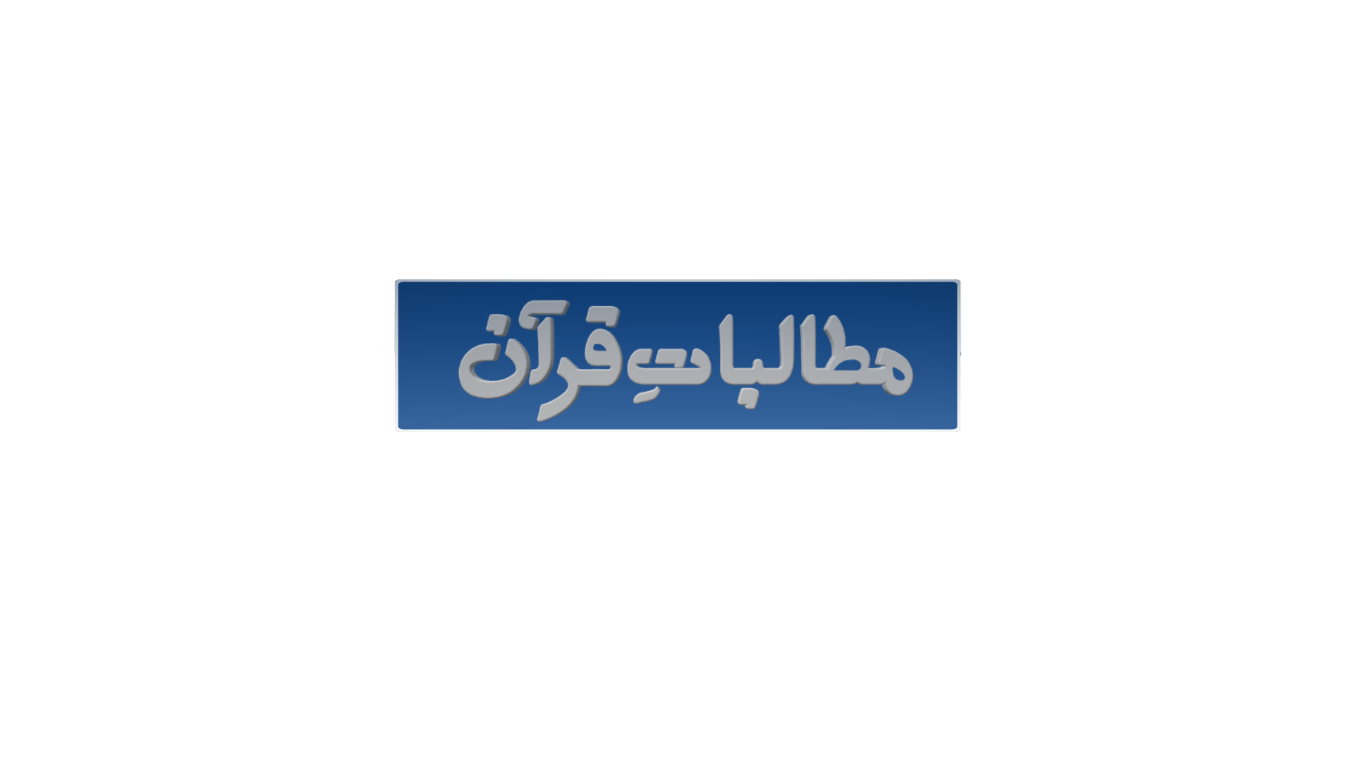 آیت11
یٰۤاَیُّہَا  الَّذِیۡنَ اٰمَنُوۡا لَا یَسْخَرْ قَوۡمٌ مِّنۡ قَوْمٍ عَسٰۤی اَنۡ یَّكُوۡنُوۡا خَیۡرًا مِّنْہُمْ وَلَا نِسَآءٌ  مِّنۡ  نِّسَآءٍ عَسٰۤی اَنۡ یَّكُنَّ خَیۡرًا مِّنْہُنَّ ۚ وَلَا تَلْمِزُوۡۤا اَنۡفُسَكُمْ وَلَا تَنَابَزُوۡا بِالْاَلْقَابِ ؕبِئْسَ الِاسْمُ الْفُسُوۡقُ بَعْدَ الْاِیۡمَانِ ۚ وَمَنۡ لَّمْ یَتُبْ فَاُولٰٓئِکَ ہُمُ الظّٰلِمُوۡنَ ﴿۱۱﴾
إِنَّ اللہَ لَا یَنْظُرُ إِلٰى صُوَرِكُمْ وَأَمْوَالِكُمْ وَلَكِنْ یَنْظُرُ إِلٰى قُلُوبِكُمْ وَأَعْمَالِكُمْ (صحیح مسلم)
"بے شک اللہ نہ تمہاری صورتیں دیکھتا ہے نہ مال ، البتہ  وہ تمہارے دل دیکھتا ہے اور اعمال"۔
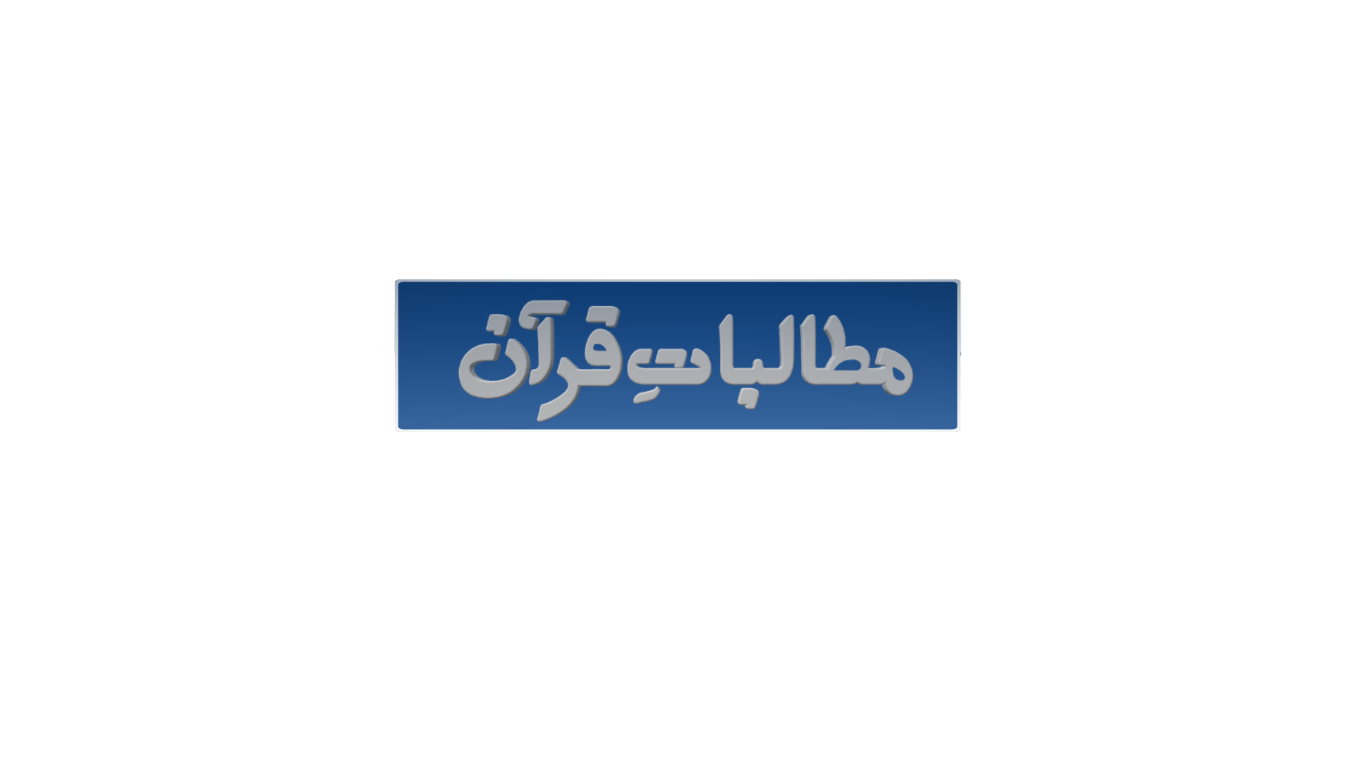 آیت11
یٰۤاَیُّہَا  الَّذِیۡنَ اٰمَنُوۡا لَا یَسْخَرْ قَوۡمٌ مِّنۡ قَوْمٍ عَسٰۤی اَنۡ یَّكُوۡنُوۡا خَیۡرًا مِّنْہُمْ وَلَا نِسَآءٌ  مِّنۡ  نِّسَآءٍ عَسٰۤی اَنۡ یَّكُنَّ خَیۡرًا مِّنْہُنَّ ۚ وَلَا تَلْمِزُوۡۤا اَنۡفُسَكُمْ وَلَا تَنَابَزُوۡا بِالْاَلْقَابِ ؕبِئْسَ الِاسْمُ الْفُسُوۡقُ بَعْدَ الْاِیۡمَانِ ۚ وَمَنۡ لَّمْ یَتُبْ فَاُولٰٓئِکَ ہُمُ الظّٰلِمُوۡنَ ﴿۱۱﴾
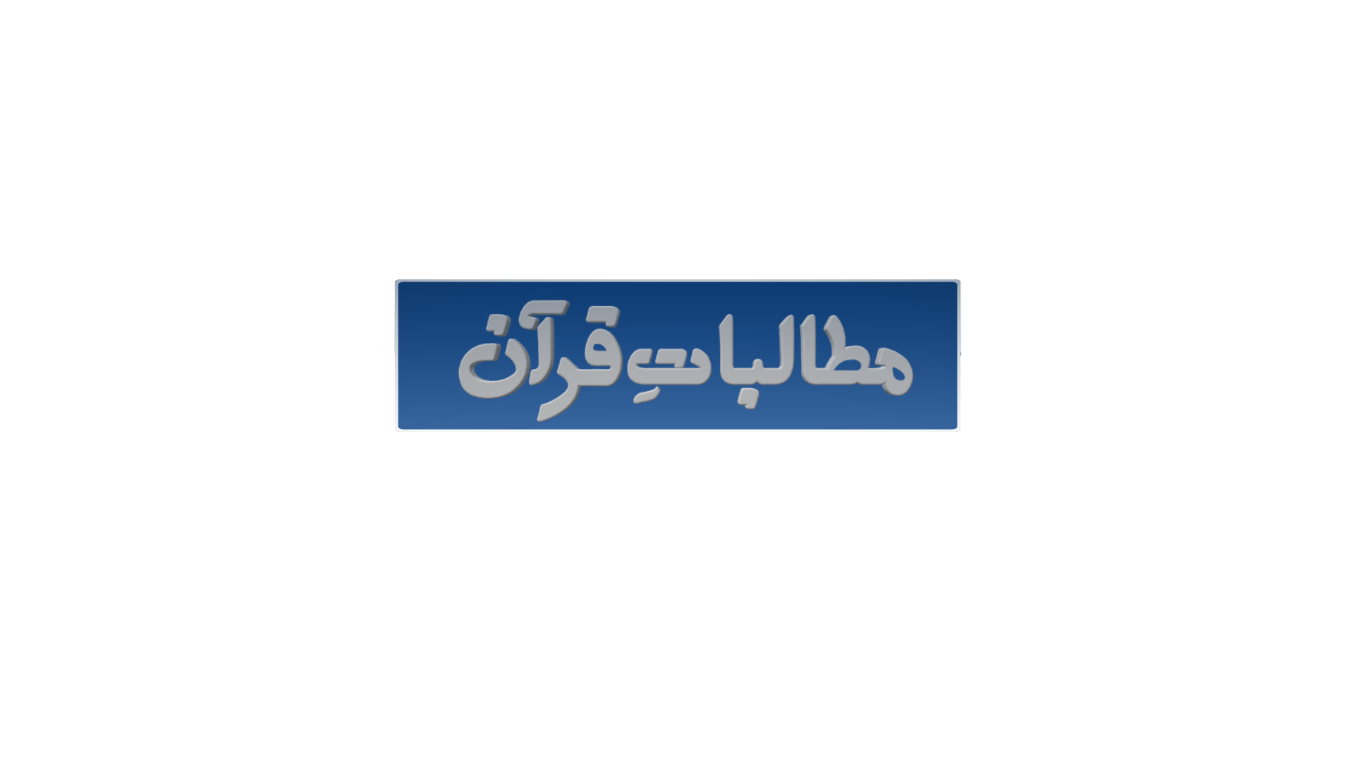 آیت11
یٰۤاَیُّہَا  الَّذِیۡنَ اٰمَنُوۡا لَا یَسْخَرْ قَوۡمٌ مِّنۡ قَوْمٍ عَسٰۤی اَنۡ یَّكُوۡنُوۡا خَیۡرًا مِّنْہُمْ وَلَا نِسَآءٌ  مِّنۡ  نِّسَآءٍ عَسٰۤی اَنۡ یَّكُنَّ خَیۡرًا مِّنْہُنَّ ۚ وَلَا تَلْمِزُوۡۤا اَنۡفُسَكُمْ وَلَا تَنَابَزُوۡا بِالْاَلْقَابِ ؕبِئْسَ الِاسْمُ الْفُسُوۡقُ بَعْدَ الْاِیۡمَانِ ۚ وَمَنۡ لَّمْ یَتُبْ فَاُولٰٓئِکَ ہُمُ الظّٰلِمُوۡنَ ﴿۱۱﴾
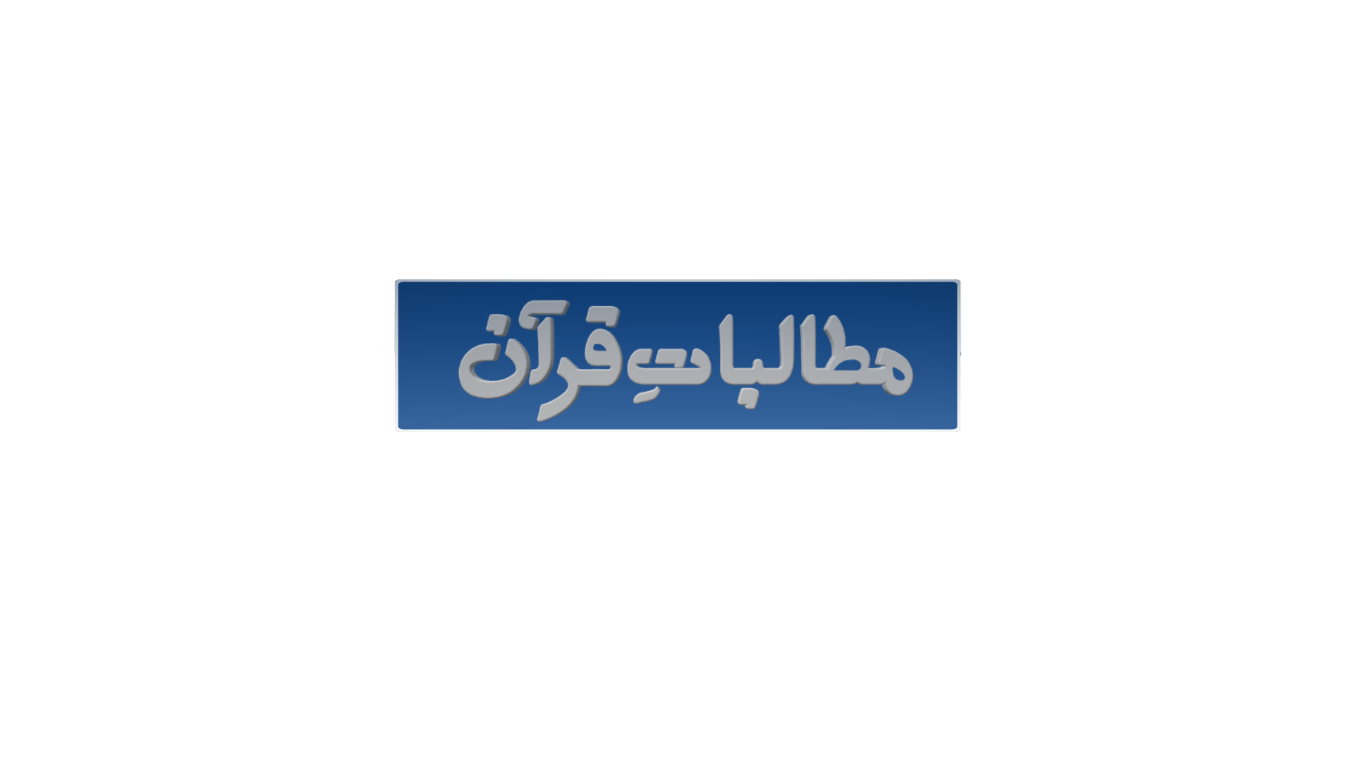 آیت12
یٰۤاَیُّہَا الَّذِیۡنَ  اٰمَنُوا اجْتَنِبُوۡا کَثِیۡرًا مِّنَ الظَّنِّ ۫ اِنَّ  بَعْضَ الظَّنِّ  اِثْمٌ وَّ لَا تَجَسَّسُوۡاوَلَا یَغْتَبۡ بَّعْضُكُمۡ بَعْضًا ؕ اَیُحِبُّ  اَحَدُكُمْ  اَنۡ یَّاۡكُلَ  لَحْمَ اَخِیۡہِ  مَیۡتًافَکَرِہۡتُمُوۡہُ ؕ  وَاتَّقُوا اللہَ ؕ اِنَّ  اللہَ  تَوَّابٌ رَّحِیۡمٌ ﴿۱۲﴾
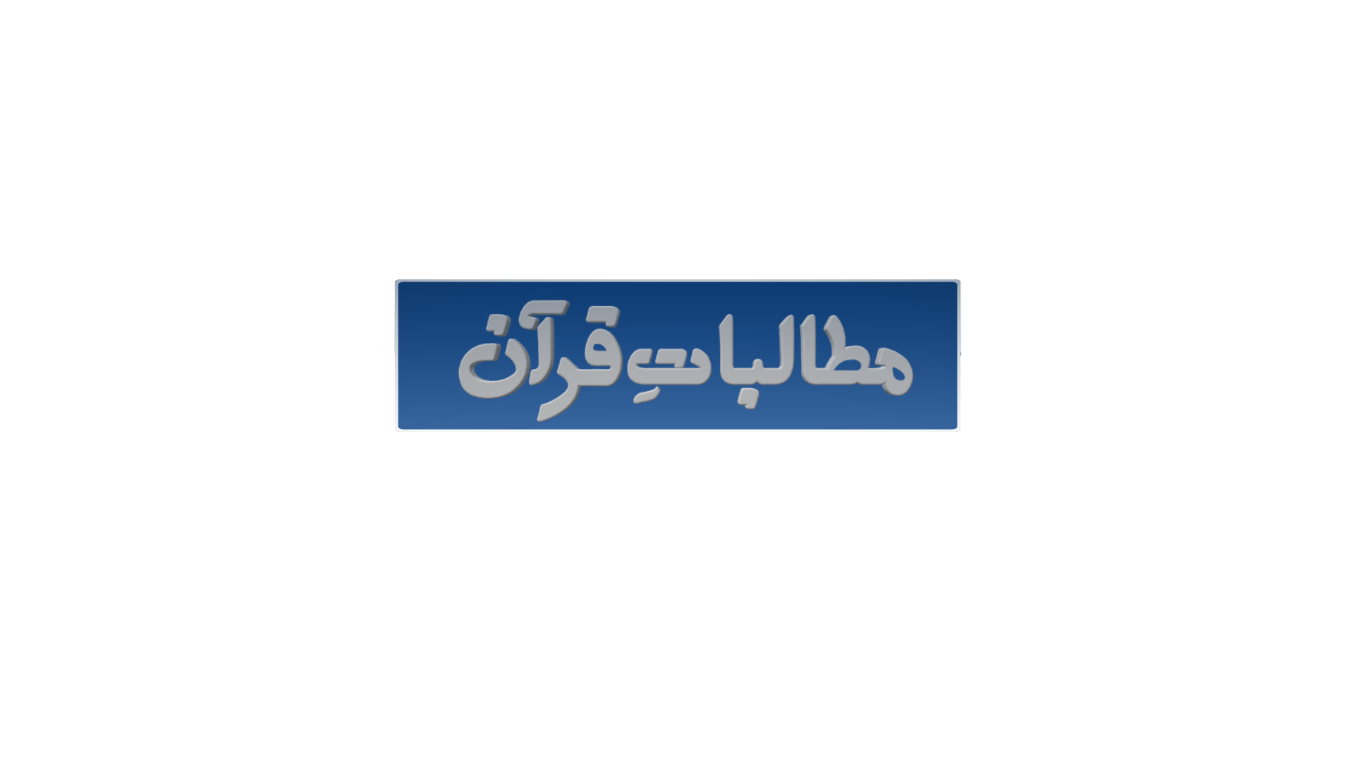 آیت12
یٰۤاَیُّہَا الَّذِیۡنَ  اٰمَنُوا اجْتَنِبُوۡا کَثِیۡرًا مِّنَ الظَّنِّ ۫ اِنَّ  بَعْضَ الظَّنِّ  اِثْمٌ وَّ لَا تَجَسَّسُوۡاوَلَا یَغْتَبۡ بَّعْضُكُمۡ بَعْضًا ؕ اَیُحِبُّ  اَحَدُكُمْ  اَنۡ یَّاۡكُلَ  لَحْمَ اَخِیۡہِ  مَیۡتًافَکَرِہۡتُمُوۡہُ ؕ  وَاتَّقُوا اللہَ ؕ اِنَّ  اللہَ  تَوَّابٌ رَّحِیۡمٌ ﴿۱۲﴾
"مسلمانوں کے پوشیدہ حالات کی کھوج نہ لگایا کرو۔جو شخص مسلمانوں کے عیوب ڈھونڈنے کے درپے ہوجائے گااللہ اُس کے درپے ہو جائے گااور 
اللہ جس کے درپے ہو جائے اُسے اُس کے گھر میں رُسوا کرکے چھوڑتا ہے"۔ (سنن ابی داؤد)
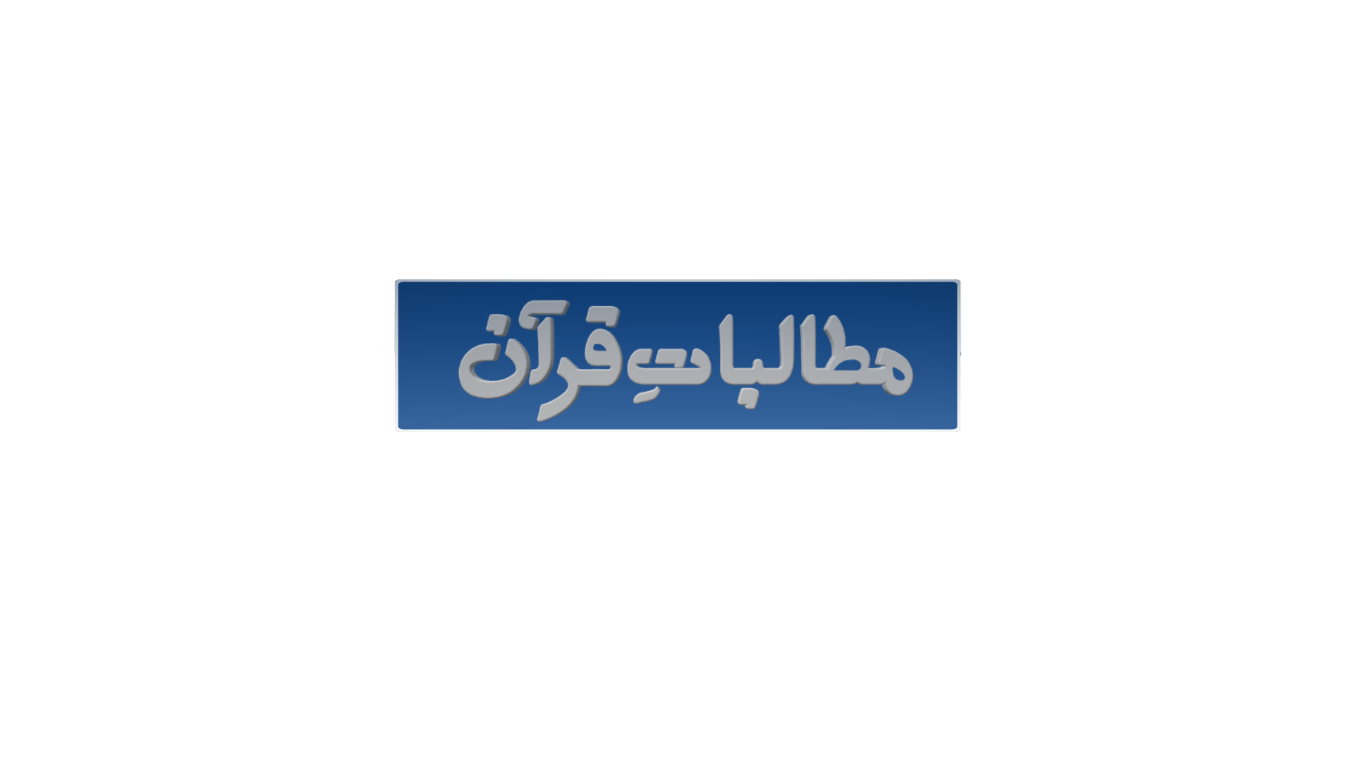 آیت12
یٰۤاَیُّہَا الَّذِیۡنَ  اٰمَنُوا اجْتَنِبُوۡا کَثِیۡرًا مِّنَ الظَّنِّ ۫ اِنَّ  بَعْضَ الظَّنِّ  اِثْمٌ وَّ لَا تَجَسَّسُوۡاوَلَا یَغْتَبۡ بَّعْضُكُمۡ بَعْضًا ؕ اَیُحِبُّ  اَحَدُكُمْ  اَنۡ یَّاۡكُلَ  لَحْمَ اَخِیۡہِ  مَیۡتًافَکَرِہۡتُمُوۡہُ ؕ  وَاتَّقُوا اللہَ ؕ اِنَّ  اللہَ  تَوَّابٌ رَّحِیۡمٌ ﴿۱۲﴾
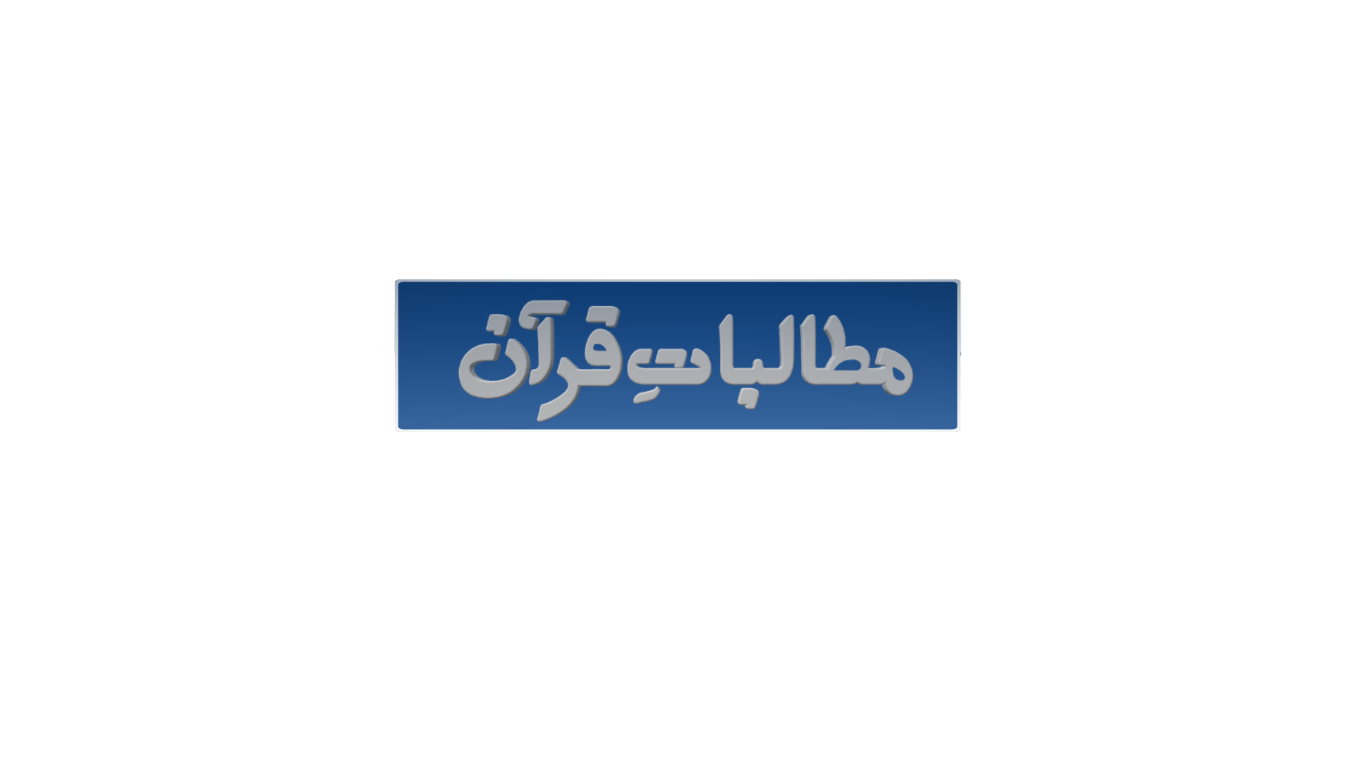 آیت12
یٰۤاَیُّہَا الَّذِیۡنَ  اٰمَنُوا اجْتَنِبُوۡا کَثِیۡرًا مِّنَ الظَّنِّ ۫ اِنَّ  بَعْضَ الظَّنِّ  اِثْمٌ وَّ لَا تَجَسَّسُوۡاوَلَا یَغْتَبۡ بَّعْضُكُمۡ بَعْضًا ؕ اَیُحِبُّ  اَحَدُكُمْ  اَنۡ یَّاۡكُلَ  لَحْمَ اَخِیۡہِ  مَیۡتًافَکَرِہۡتُمُوۡہُ ؕ  وَاتَّقُوا اللہَ ؕ اِنَّ  اللہَ  تَوَّابٌ رَّحِیۡمٌ ﴿۱۲﴾
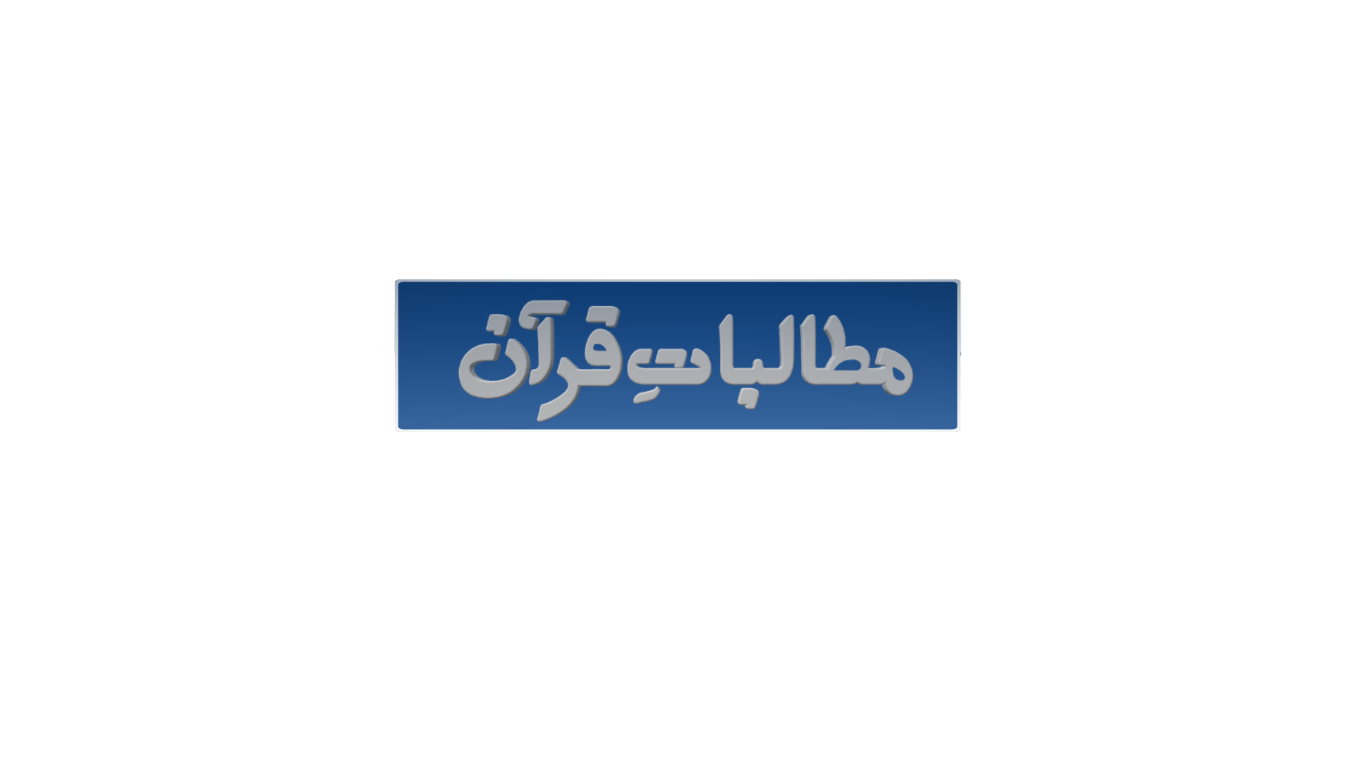 آیت12
یٰۤاَیُّہَا الَّذِیۡنَ  اٰمَنُوا اجْتَنِبُوۡا کَثِیۡرًا مِّنَ الظَّنِّ ۫ اِنَّ  بَعْضَ الظَّنِّ  اِثْمٌ وَّ لَا تَجَسَّسُوۡاوَلَا یَغْتَبۡ بَّعْضُكُمۡ بَعْضًا ؕ اَیُحِبُّ  اَحَدُكُمْ  اَنۡ یَّاۡكُلَ  لَحْمَ اَخِیۡہِ  مَیۡتًافَکَرِہۡتُمُوۡہُ ؕ  وَاتَّقُوا اللہَ ؕ اِنَّ  اللہَ  تَوَّابٌ رَّحِیۡمٌ ﴿۱۲﴾
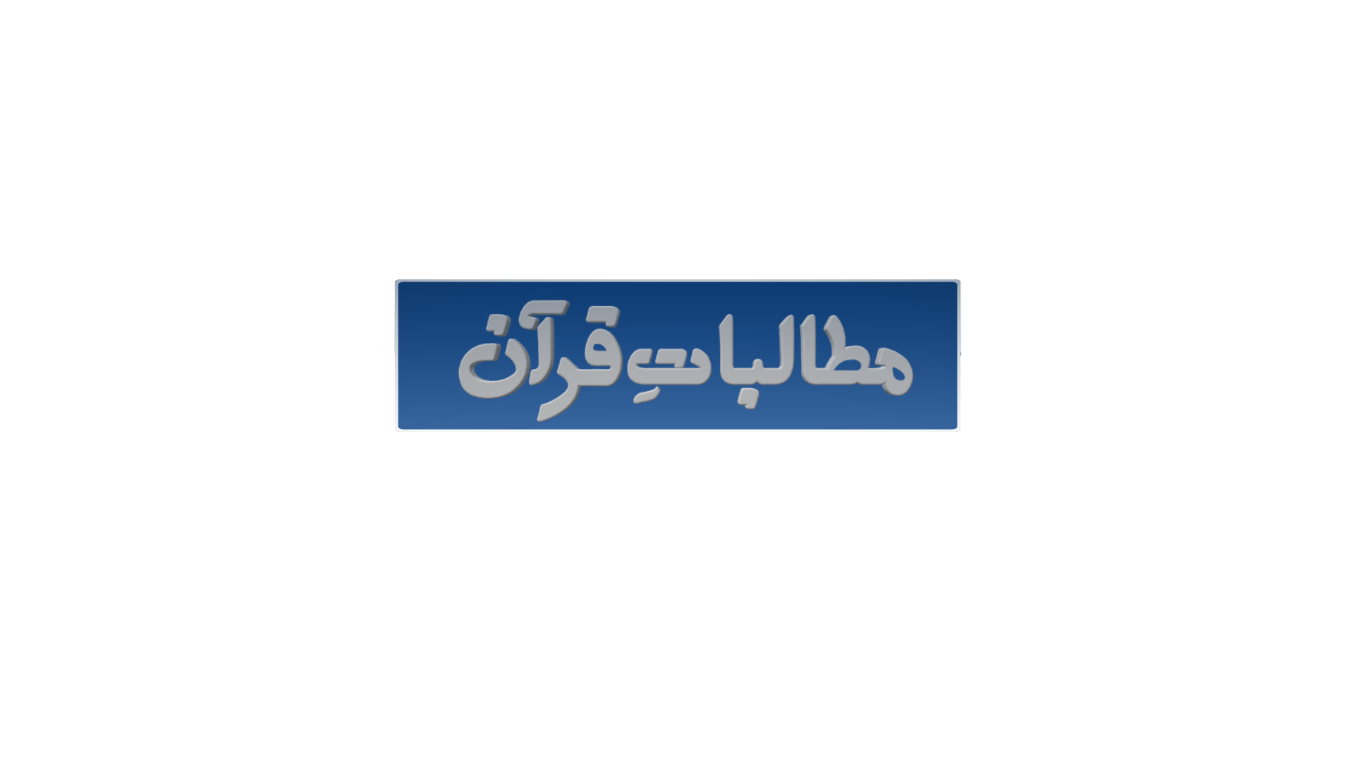 آیت13
یٰۤاَیُّہَا النَّاسُ … اے لوگو!  …اِنَّا خَلَقْنٰكُمۡ  مِّنۡ ذَکَرٍ وَّ اُنۡثٰی … ہم نے تم کو ایک مرد اور ایک عورت سے پیدا کیا …وَ جَعَلْنٰكُمْ شُعُوۡبًا وَّ قَبَآئِلَ… اور تمہیں خاندانوں اور قبیلوں میں تقسیم کیا …لِتَعَارَفُوۡا ؕ… تاکہ تم ایک دُوسرے کو شناخت کر سکو …اِنَّ  اَكْرَمَكُمْ عِنۡدَ اللہِ اَتْقٰكُمْ ؕ … اور اللہ کے نزدیک تم میں زیادہ عزت والا وہ ہے جو زیادہ پرہیزگار ہے …اِنَّ اللہَ عَلِیۡمٌ خَبِیۡرٌ ﴿۱۳﴾  بے شک اللہ سب کچھ جاننے والا اوربا خبر ہے۔
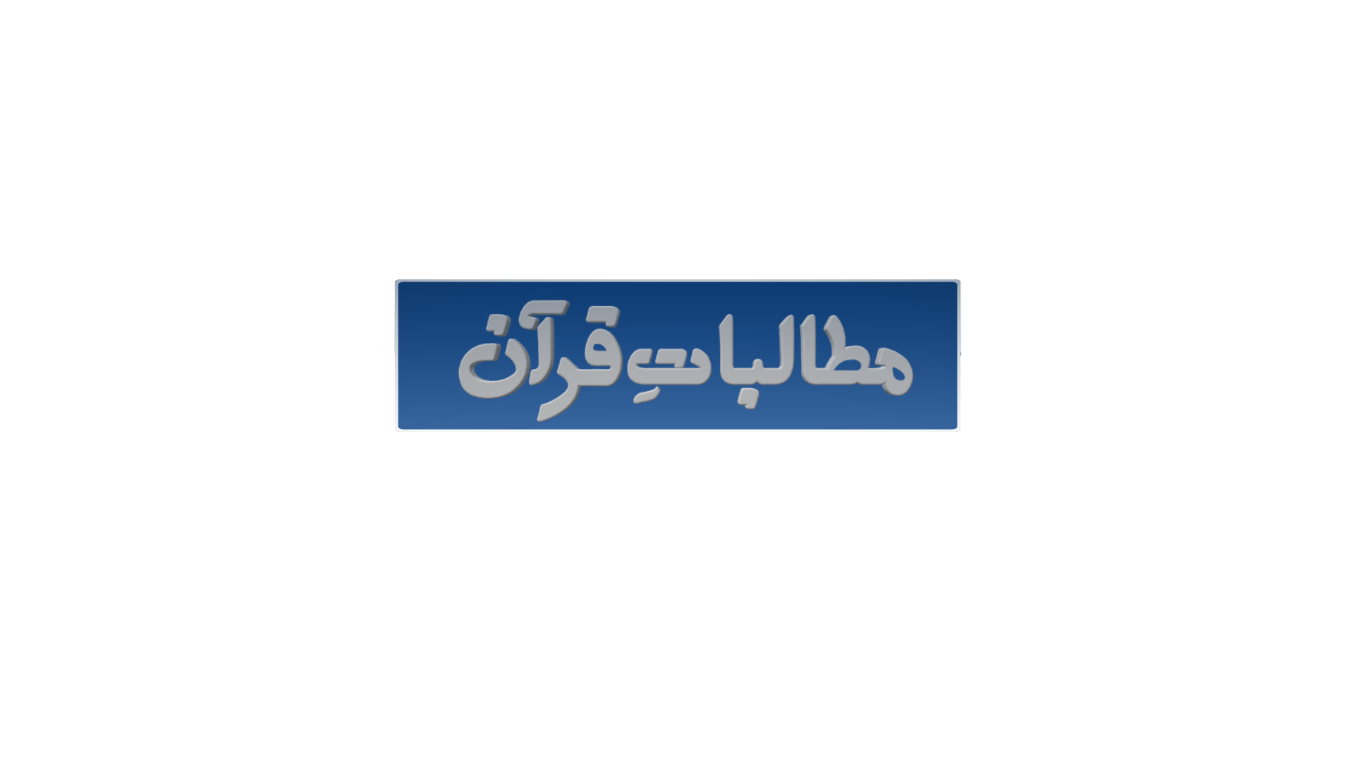 آیت13
یٰۤاَیُّہَا النَّاسُ  اِنَّا خَلَقْنٰكُمۡ  مِّنۡ ذَکَرٍ وَّ اُنۡثٰی وَ جَعَلْنٰكُمْ شُعُوۡبًا وَّ قَبَآئِلَ لِتَعَارَفُوۡا ؕاِنَّ  اَكْرَمَكُمْ 
عِنۡدَ اللہِ اَتْقٰكُمْ ؕ اِنَّ اللہَ عَلِیۡمٌ خَبِیۡرٌ ﴿۱۳﴾
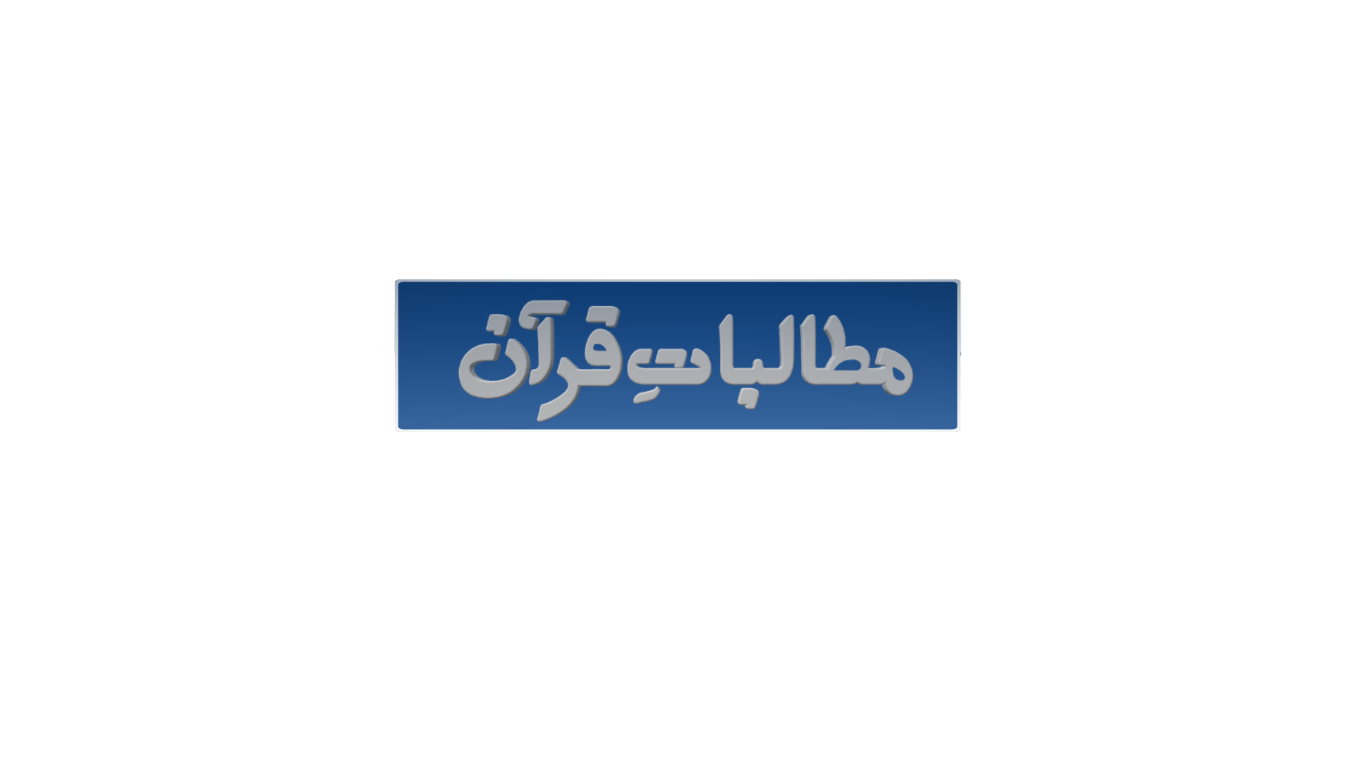 آیت13
یٰۤاَیُّہَا النَّاسُ  اِنَّا خَلَقْنٰكُمۡ  مِّنۡ ذَکَرٍ وَّ اُنۡثٰی وَ جَعَلْنٰكُمْ شُعُوۡبًا وَّ قَبَآئِلَ لِتَعَارَفُوۡا ؕاِنَّ  اَكْرَمَكُمْ 
عِنۡدَ اللہِ اَتْقٰكُمْ ؕ اِنَّ اللہَ عَلِیۡمٌ خَبِیۡرٌ ﴿۱۳﴾
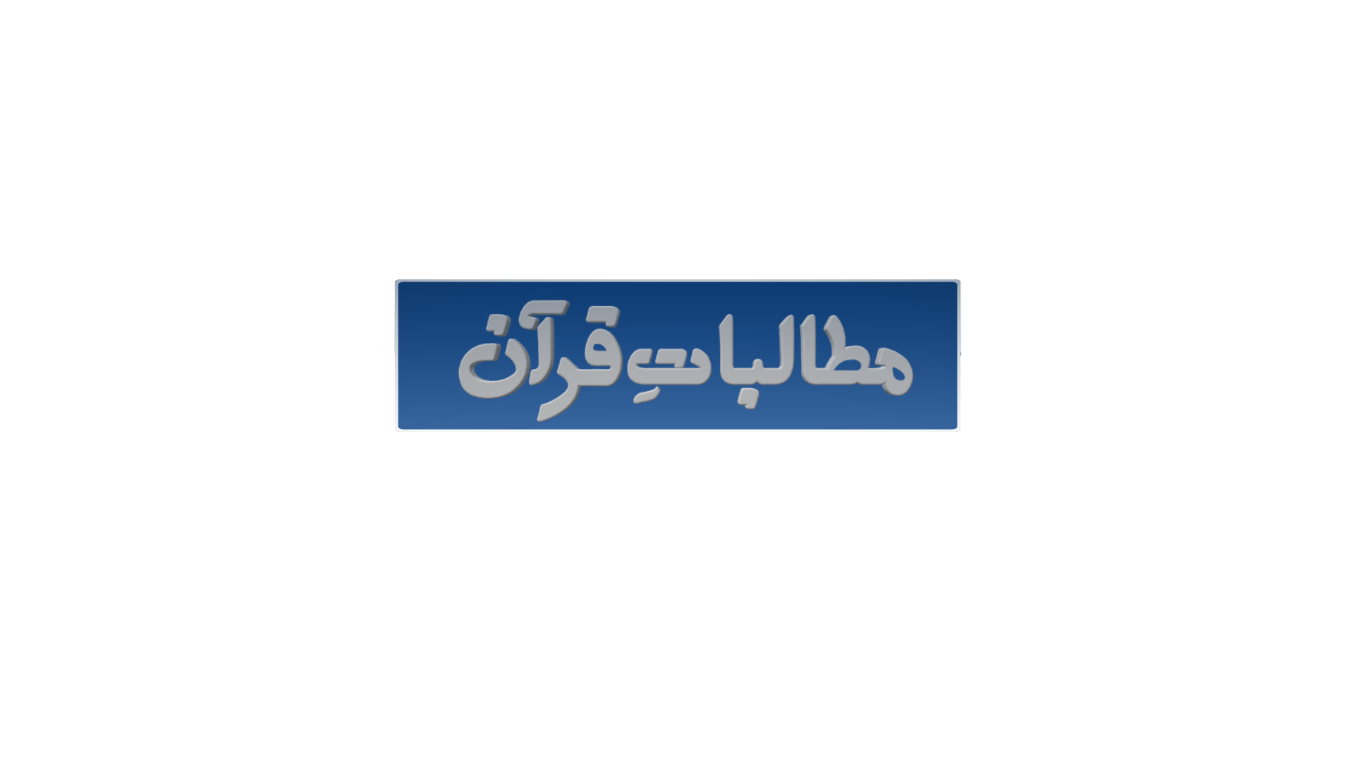 آیت13
یٰۤاَیُّہَا النَّاسُ  اِنَّا خَلَقْنٰكُمۡ  مِّنۡ ذَکَرٍ وَّ اُنۡثٰی وَ جَعَلْنٰكُمْ شُعُوۡبًا وَّ قَبَآئِلَ لِتَعَارَفُوۡا ؕاِنَّ  اَكْرَمَكُمْ 
عِنۡدَ اللہِ اَتْقٰكُمْ ؕ اِنَّ اللہَ عَلِیۡمٌ خَبِیۡرٌ ﴿۱۳﴾
یَا أَیُّہَا النَّاسُ أَلَا إِنَّ رَبَّكُمْ وَاحِدٌ وَإِنَّ أَبَاكُمْ وَاحِدٌ أَلَا لَا فَضْلَ لِعَرَبِیٍّ عَلٰى أَعْجَمِیٍّ وَلَا لِعَجَمِیٍّ عَلٰى عَرَبِیٍّ وَلَا لِأَحْمَرَ عَلٰى أَسْوَدَ وَلَا أَسْوَدَ عَلٰى أَحْمَرَ إِلَّا بِالتَّقْوٰی (مسند احمد)
"اے لوگو بے شک تمہارا رب بھی ایک ہے اور تمہارے والدین بھی ایک ۔ سن لو !  کوئی فضیلت نہیں ہے کسی عربی کو کسی عجمی پراور نہ کسی عجمی کو کسی عربی پراور نہ کسی کالے  کو کسی گورے پراورنہ کسی گورے کو کسی کالے پر۔ فضیلت کی بنیاد صرف تقوی ہے"۔
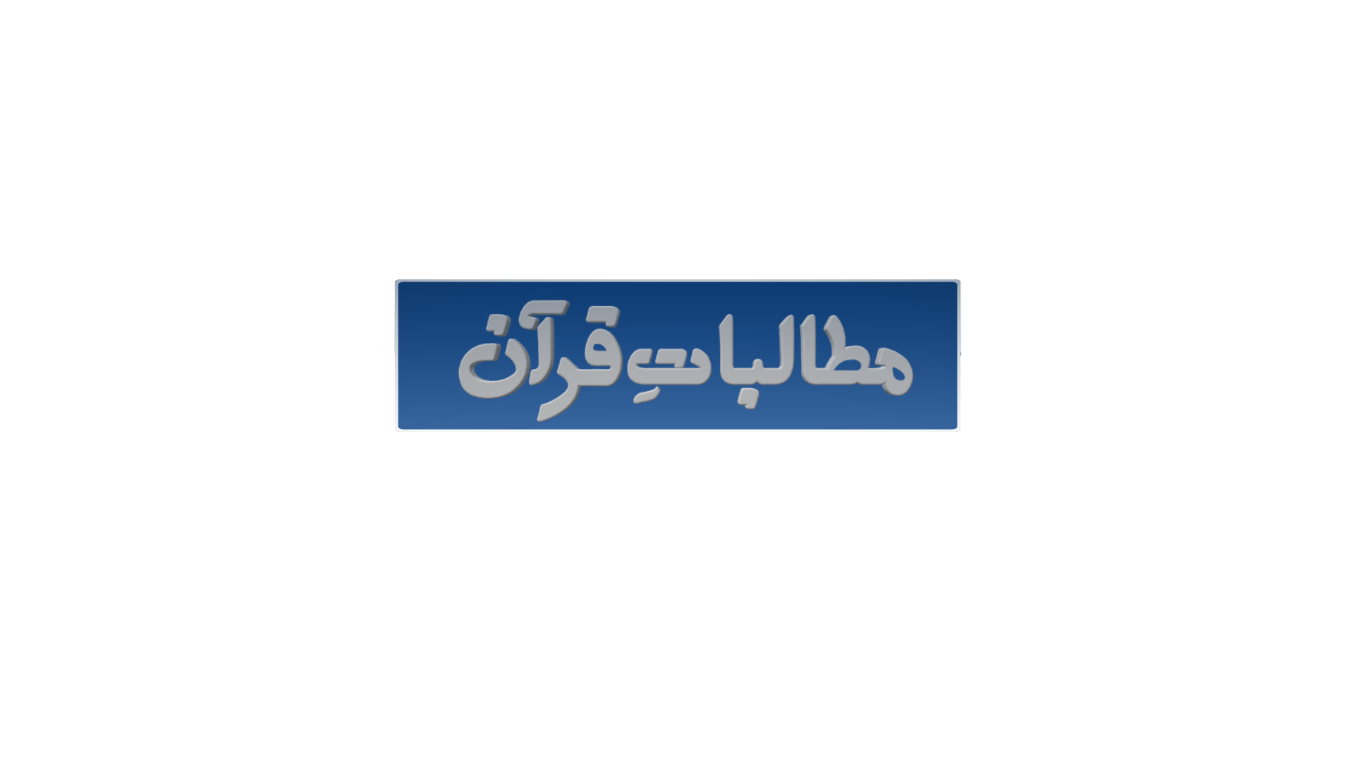 آیت13
یٰۤاَیُّہَا النَّاسُ  اِنَّا خَلَقْنٰكُمۡ  مِّنۡ ذَکَرٍ وَّ اُنۡثٰی وَ جَعَلْنٰكُمْ شُعُوۡبًا وَّ قَبَآئِلَ لِتَعَارَفُوۡا ؕاِنَّ  اَكْرَمَكُمْ 
عِنۡدَ اللہِ اَتْقٰكُمْ ؕ اِنَّ اللہَ عَلِیۡمٌ خَبِیۡرٌ ﴿۱۳﴾
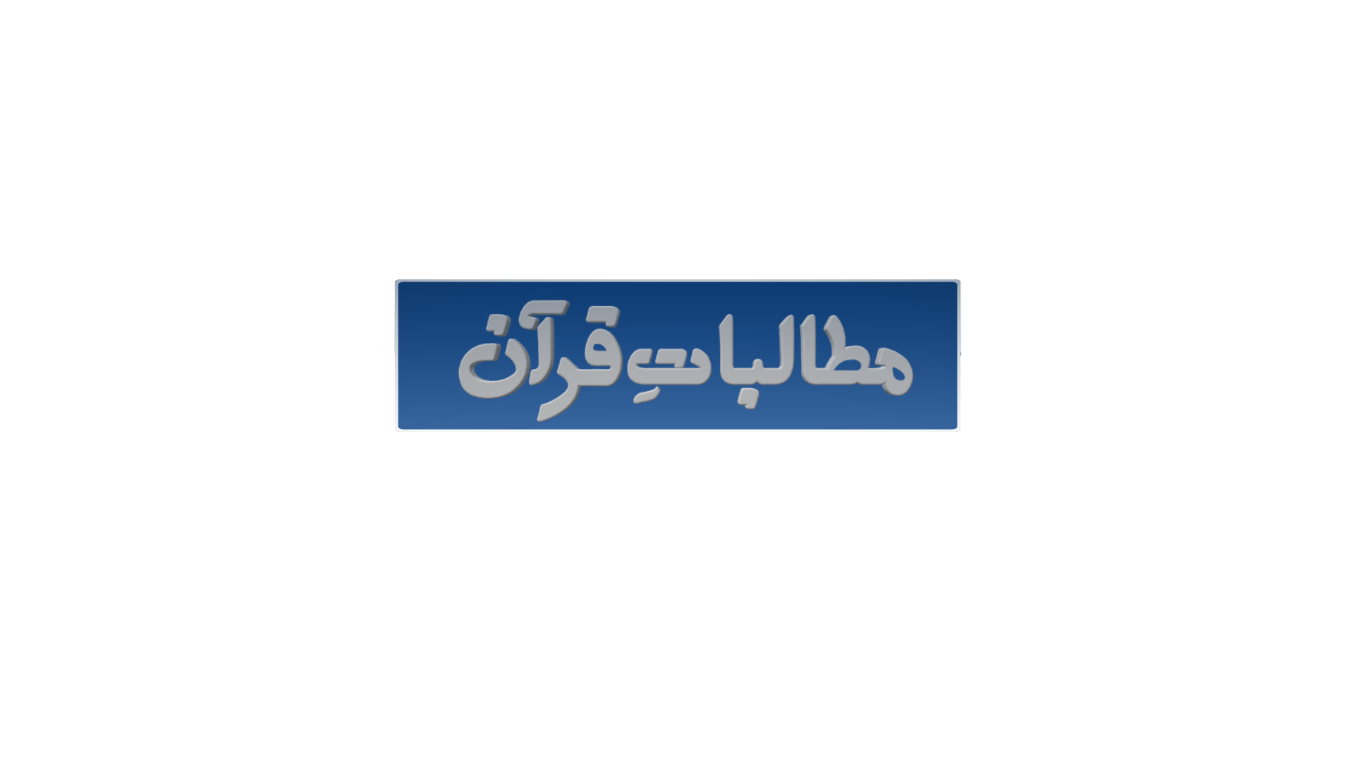 آیت14
قَالَتِ الْاَعْرَابُ اٰمَنَّا ؕ … دیہاتی کہتے ہیں کہ ہم ایمان لے آئے  …قُلۡ لَّمْ تُؤْمِنُوۡا … کہہ دو کہ تم ایمان نہیں لائے  …وَ لٰکِنۡ  قُوۡلُوۡۤا  اَسْلَمْنَا … بلکہ یُوں کہو کہ ہم اِسلام لائے ہیں …وَلَمَّا یَدْخُلِ الْاِیۡمَانُ فِیۡ  قُلُوۡبِكُمْ ؕ… اور ایمان تو ابھی تمہارے دِلوں میں داخل ہی نہیں ہوا  …وَ اِنۡ تُطِیۡعُوا اللہَ وَ رَسُوۡلَہٗ … اور اگر تم اللہ اور اُس کے رسولﷺ کی فرماں برداری کرتے رہے  …لَا یَلِتْكُمۡ مِّنْ اَعْمَالِكُمْ شَیۡئًا ؕ … تواللہ تمہارے اعمال میں سے کچھ کم نہیں کرے گا  …اِنَّ اللہَ غَفُوۡرٌ رَّحِیۡمٌ ﴿۱۴﴾  بے شک ا للہ بخشنے والا مہربان ہے۔
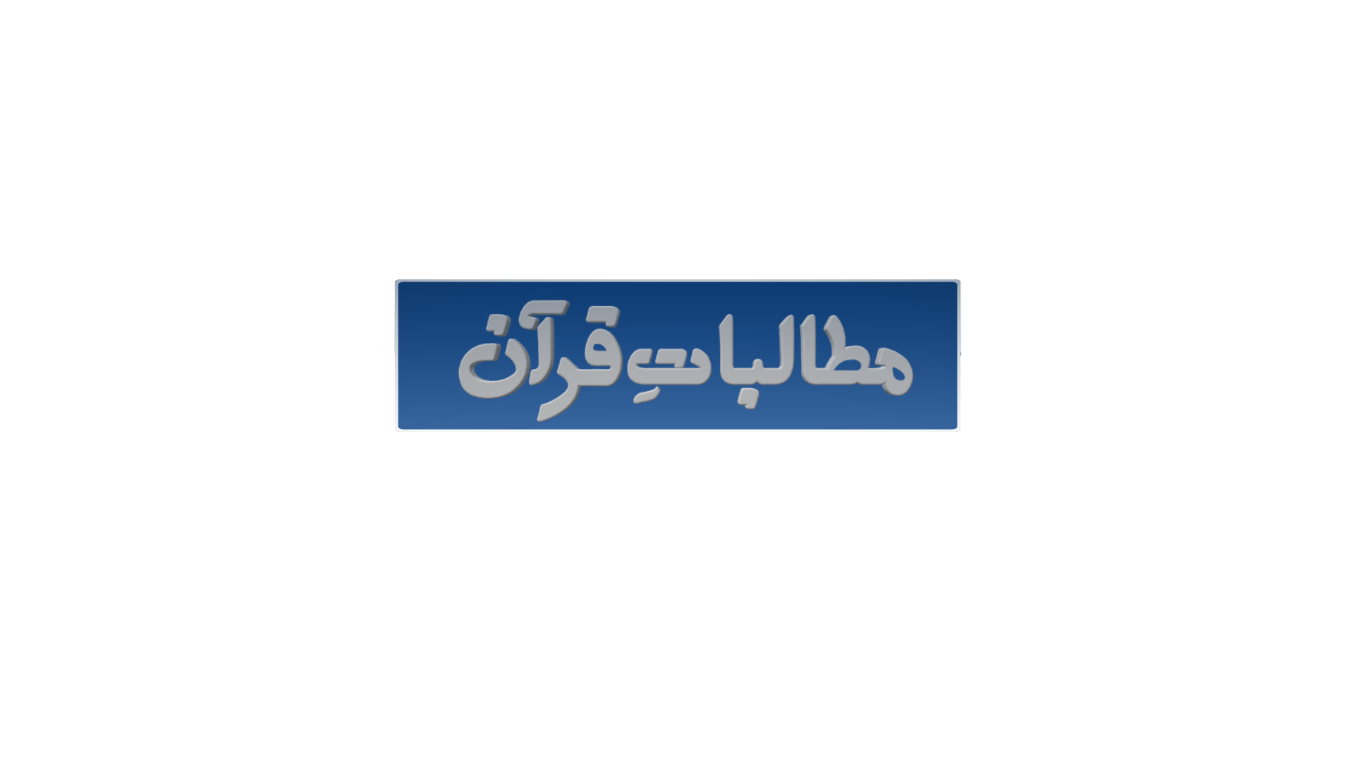 آیت14
قَالَتِ الْاَعْرَابُ اٰمَنَّا ؕ قُلۡ لَّمْ تُؤْمِنُوۡا وَ لٰکِنۡ  قُوۡلُوۡۤا  اَسْلَمْنَا وَلَمَّا یَدْخُلِ الْاِیۡمَانُ فِیۡ  قُلُوۡبِكُمْ ؕوَ اِنۡ تُطِیۡعُوا اللہَ وَ رَسُوۡلَہٗ لَا یَلِتْكُمۡ مِّنْ اَعْمَالِكُمْ شَیۡئًا ؕ اِنَّ اللہَ غَفُوۡرٌ رَّحِیۡمٌ ﴿۱۴﴾
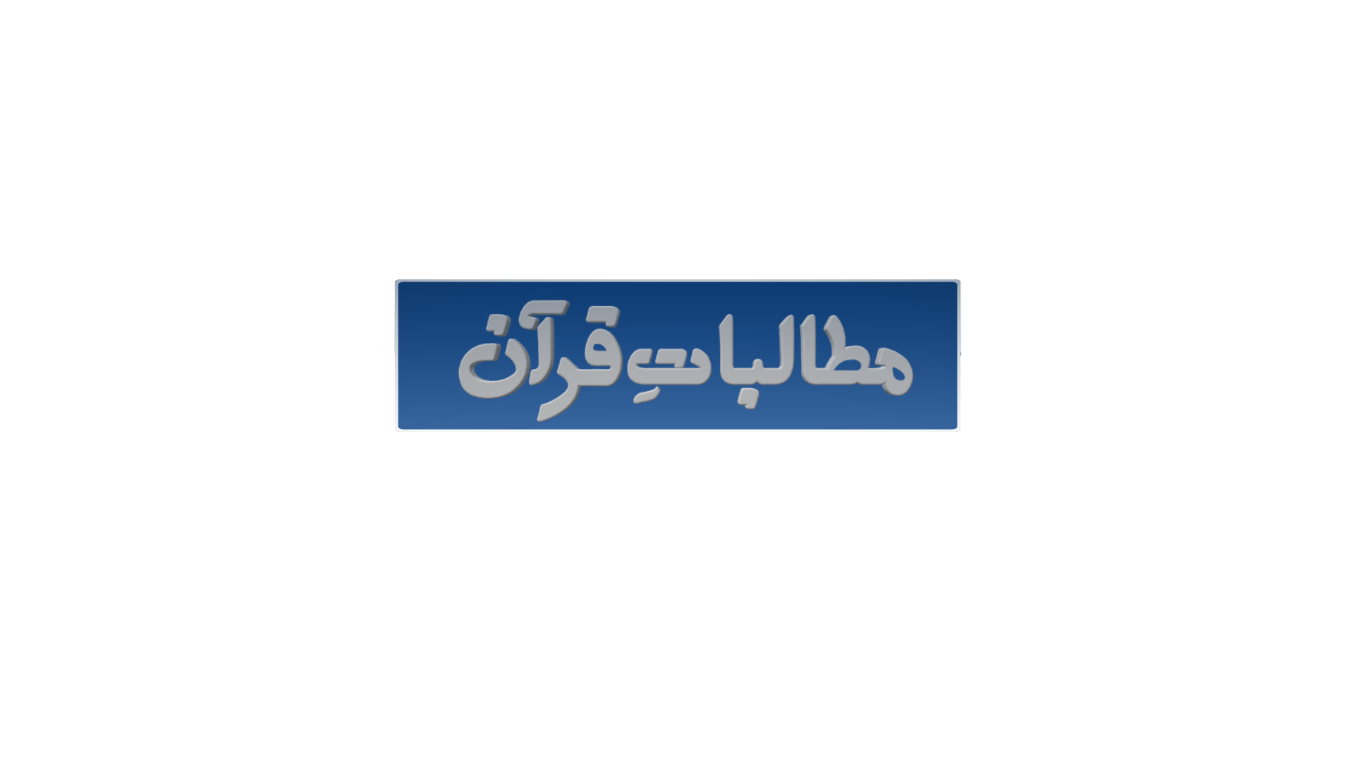 آیت14
قَالَتِ الْاَعْرَابُ اٰمَنَّا ؕ قُلۡ لَّمْ تُؤْمِنُوۡا وَ لٰکِنۡ  قُوۡلُوۡۤا  اَسْلَمْنَا وَلَمَّا یَدْخُلِ الْاِیۡمَانُ فِیۡ  قُلُوۡبِكُمْ ؕوَ اِنۡ تُطِیۡعُوا اللہَ وَ رَسُوۡلَہٗ لَا یَلِتْكُمۡ مِّنْ اَعْمَالِكُمْ شَیۡئًا ؕ اِنَّ اللہَ غَفُوۡرٌ رَّحِیۡمٌ ﴿۱۴﴾
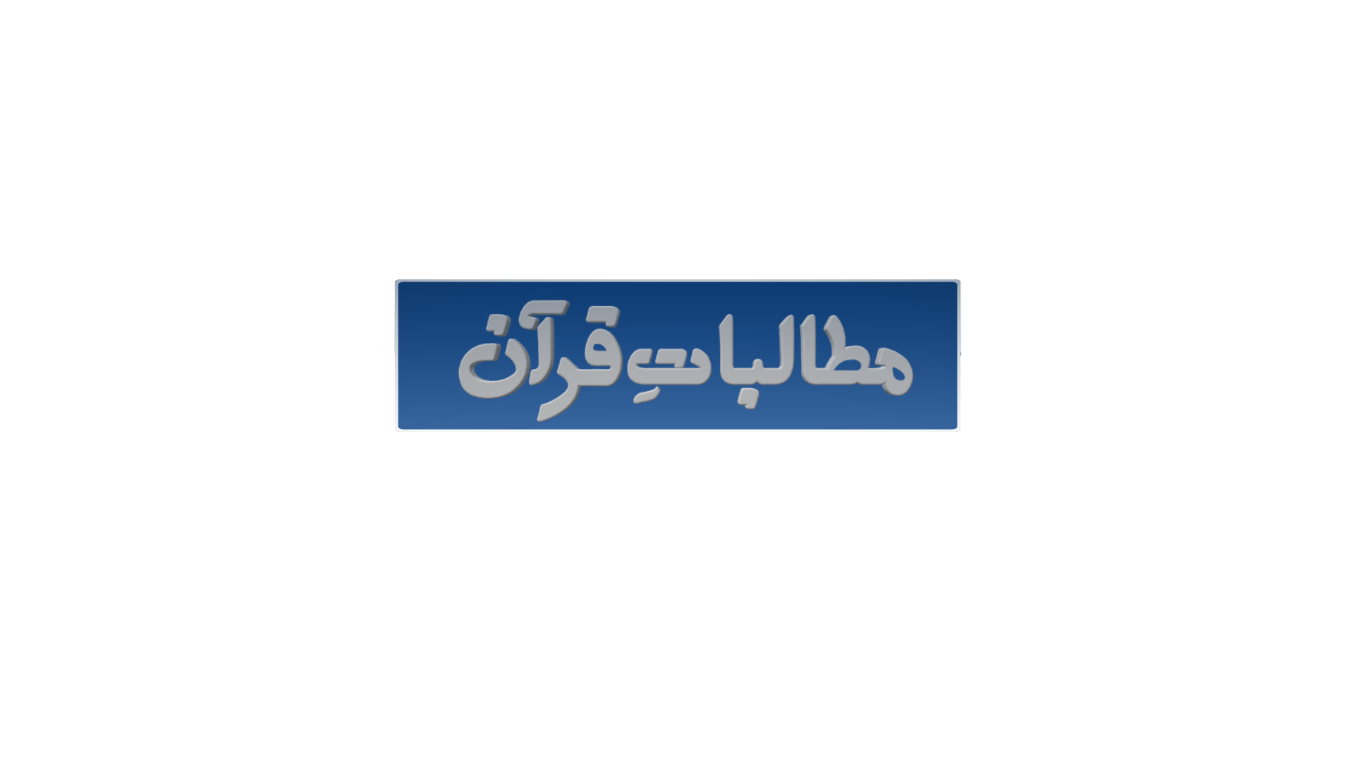 آیت14
قَالَتِ الْاَعْرَابُ اٰمَنَّا ؕ قُلۡ لَّمْ تُؤْمِنُوۡا وَ لٰکِنۡ  قُوۡلُوۡۤا  اَسْلَمْنَا وَلَمَّا یَدْخُلِ الْاِیۡمَانُ فِیۡ  قُلُوۡبِكُمْ ؕوَ اِنۡ تُطِیۡعُوا اللہَ وَ رَسُوۡلَہٗ لَا یَلِتْكُمۡ مِّنْ اَعْمَالِكُمْ شَیۡئًا ؕ اِنَّ اللہَ غَفُوۡرٌ رَّحِیۡمٌ ﴿۱۴﴾
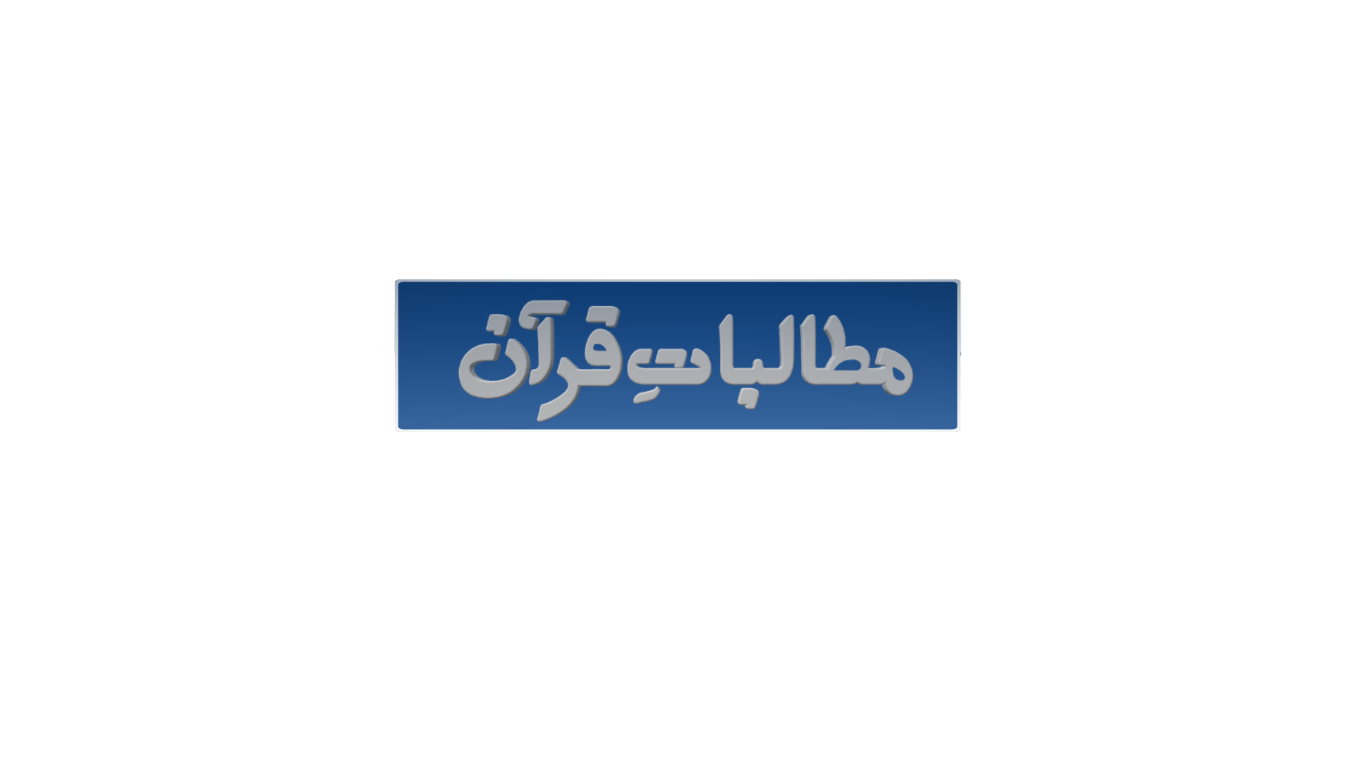 آیت15
اِنَّمَا  الْمُؤْمِنُوۡنَ … مومن توبس وہ ہیں  …الَّذِیۡنَ اٰمَنُوۡا بِاللہِ وَ رَسُوۡلِہٖ  … جو اللہ اور 
اُس کے رسول پر ایمان لائے …ثُمَّ لَمْ یَرْتَابُوۡا … پھر شک میں نہ پڑے  …وَ جٰہَدُوۡا بِاَمْوَالِہِمْ 
وَ اَنۡفُسِہِمْ فِیۡ سَبِیۡلِ اللہِ ؕ … اور انہوں نے اللہ کی راہ میں جہاد کیا اپنے اموال اوراپنی جانوں کے ساتھ …اُولٰٓئِکَ ہُمُ الصّٰدِقُوۡنَ ﴿۱۵﴾  یہی لوگ سچے ہیں۔
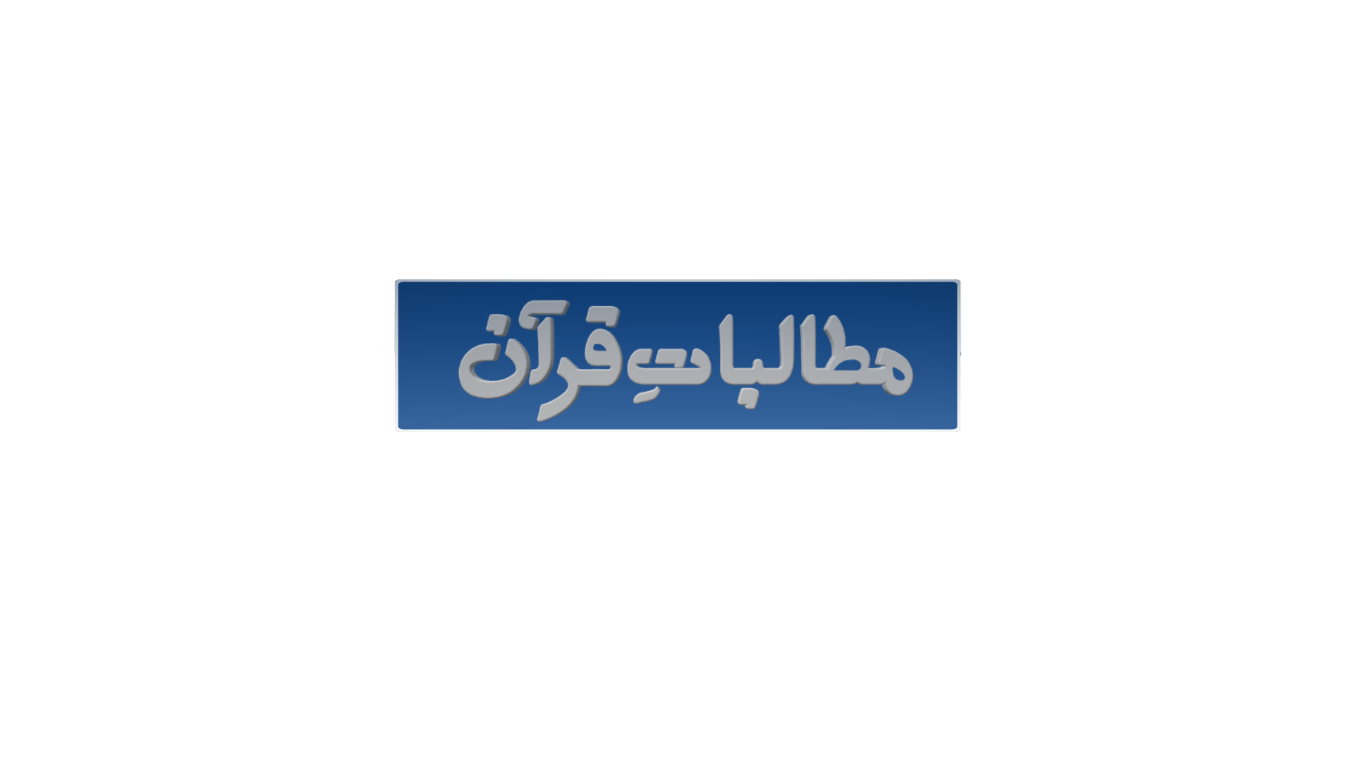 آیت15
اِنَّمَا  الْمُؤْمِنُوۡنَ الَّذِیۡنَ اٰمَنُوۡا بِاللہِ وَ رَسُوۡلِہٖ  ثُمَّ لَمْ یَرْتَابُوۡا وَ جٰہَدُوۡا بِاَمْوَالِہِمْ وَ اَنۡفُسِہِمْ فِیۡ سَبِیۡلِ اللہِ ؕ اُولٰٓئِکَ ہُمُ الصّٰدِقُوۡنَ ﴿۱۵﴾
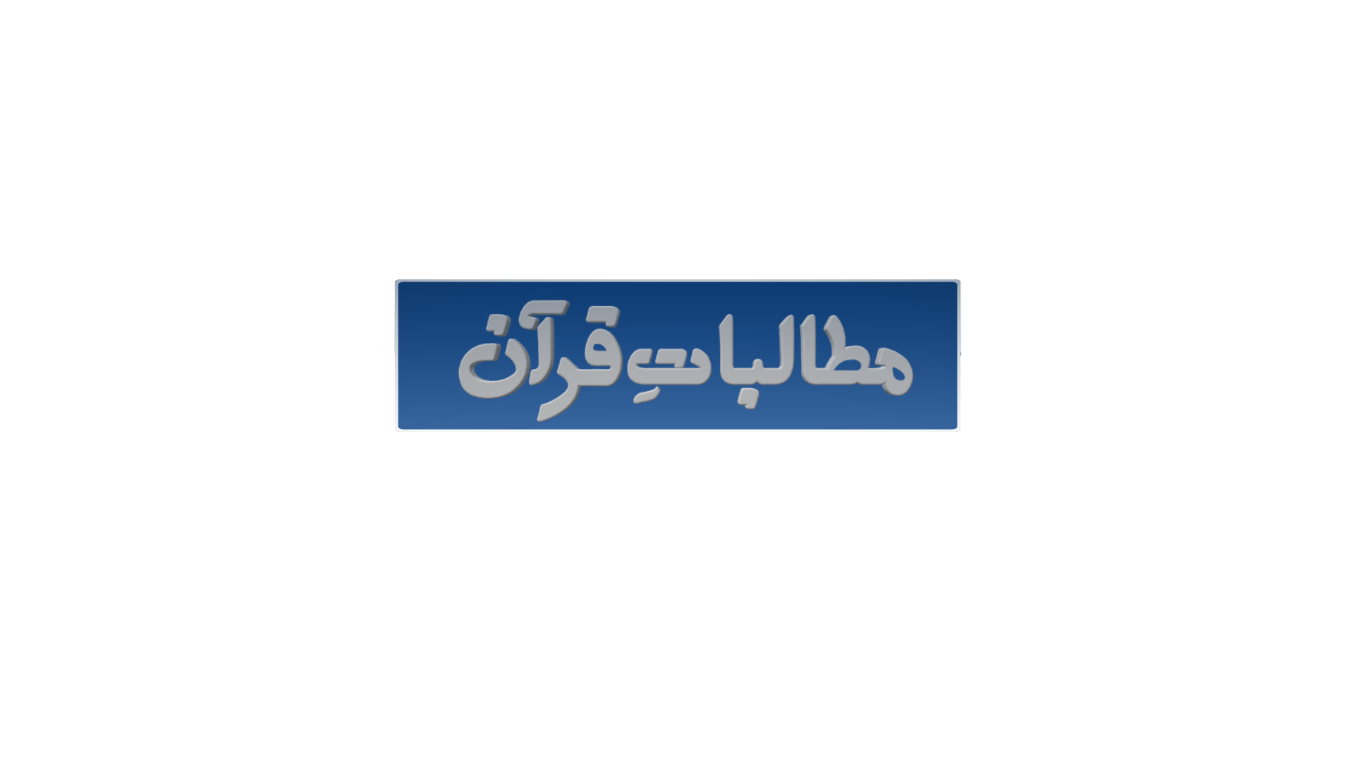 آیت15
اِنَّمَا  الْمُؤْمِنُوۡنَ الَّذِیۡنَ اٰمَنُوۡا بِاللہِ وَ رَسُوۡلِہٖ  ثُمَّ لَمْ یَرْتَابُوۡا وَ جٰہَدُوۡا بِاَمْوَالِہِمْ وَ اَنۡفُسِہِمْ فِیۡ سَبِیۡلِ اللہِ ؕ اُولٰٓئِکَ ہُمُ الصّٰدِقُوۡنَ ﴿۱۵﴾
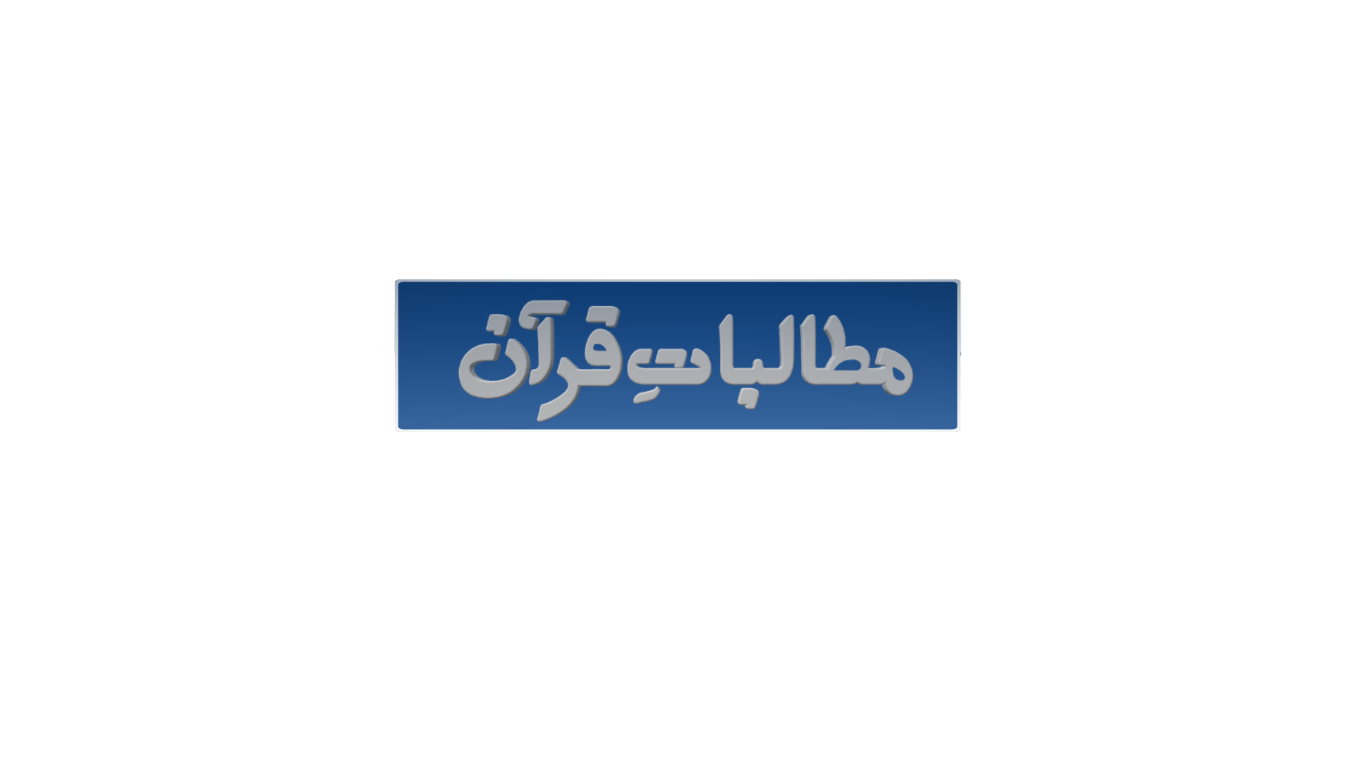 آیات 16-18
قُلْ اَتُعَلِّمُوۡنَ اللہَ بِدِیۡنِكُمْ ؕ … اُن سے کہو کہ کیا تم اللہ کو اپنی دین داری سے آگاہ کرتے ہو …وَ اللہُ یَعْلَمُ مَا فِی السَّمٰوٰتِ وَمَا فِی الْاَرْضِ ؕ … اوراللہ جانتا ہے جو کچھ آسمانوں میں ہے اور جو کچھ زمین میں ہے …
وَ اللہُ  بِكُلِّ شَیۡءٍ عَلِیۡمٌ ﴿۱۶﴾  اوراللہ ہر شے کا جاننے والا ہے۔  یَمُنُّوۡنَ عَلَیۡکَ اَنْ  اَسْلَمُوۡا ؕ … (اے نبی ﷺ) یہ لوگ آپ پر احسان رکھتے ہیں کہ مسلمان ہوگئے ہیں …قُلۡ  لَّا تَمُنُّوۡا عَلَیَّ  اِسْلَامَكُمۡ ۚ … کہہ دیجئے کہ اپنے مسلمان ہونے کا مجھ پر احسان نہ رکھو …بَلِ اللہُ یَمُنُّ عَلَیۡكُمْ  … بلکہ اللہ تم پر احسان رکھتا ہے …اَنْ ہَدٰىكُمْ  لِلْاِیۡمَانِ … کہ اُس نے تمہیں ایمان کا راستہ دکھایا   …اِنۡ كُنۡتُمْ صٰدِقِیۡنَ ﴿۱۷﴾  اگر تم سچے ہو۔  اِنَّ  اللہَ  یَعْلَمُ غَیۡبَ السَّمٰوٰتِ وَ الْاَرْضِ ؕ … بے شک اللہ آسمانوں اور زمین کی پوشیدہ باتوں کو جانتا ہے …وَ اللہُ  بَصِیۡرٌۢ  بِمَا تَعْمَلُوۡنَ ﴿٪۱۸﴾ اور  اللہ دیکھتا ہے جو کچھ تم کر رہے ہو۔
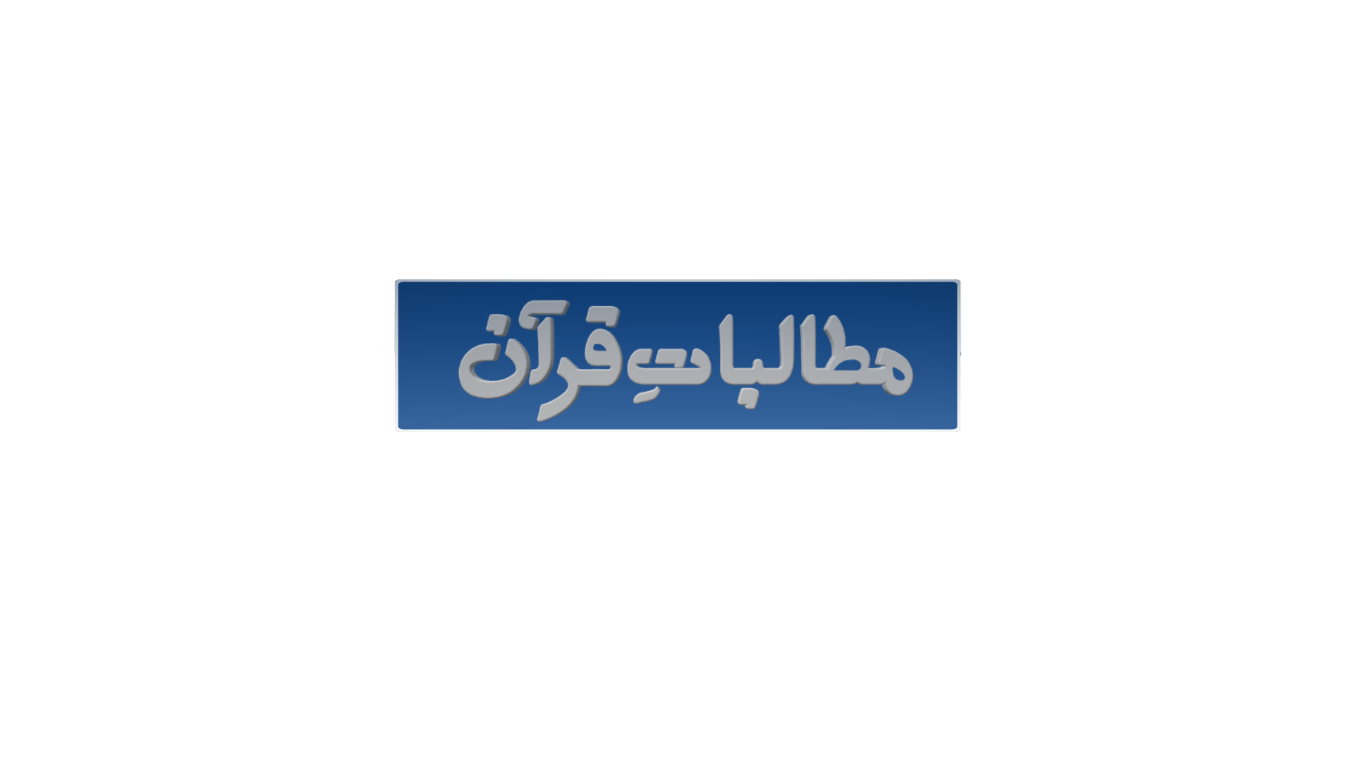 آیات 16-18
قُلْ اَتُعَلِّمُوۡنَ اللہَ بِدِیۡنِكُمْ ؕ وَ اللہُ یَعْلَمُ مَا فِی السَّمٰوٰتِ وَمَا فِی الْاَرْضِ ؕ وَ اللہُ  بِكُلِّ شَیۡءٍ عَلِیۡمٌ ﴿۱۶﴾  یَمُنُّوۡنَ عَلَیۡکَ اَنْ  اَسْلَمُوۡا ؕ قُلۡ  لَّا تَمُنُّوۡا عَلَیَّ  اِسْلَامَكُمۡ ۚ بَلِ اللہُ یَمُنُّ عَلَیۡكُمْ  اَنْ ہَدٰىكُمْ  لِلْاِیۡمَانِ اِنۡ كُنۡتُمْ صٰدِقِیۡنَ ﴿۱۷﴾
اِنَّ  اللہَ  یَعْلَمُ غَیۡبَ السَّمٰوٰتِ وَ الْاَرْضِ ؕ وَ اللہُ  بَصِیۡرٌۢ  بِمَا تَعْمَلُوۡنَ ﴿۱۸﴾
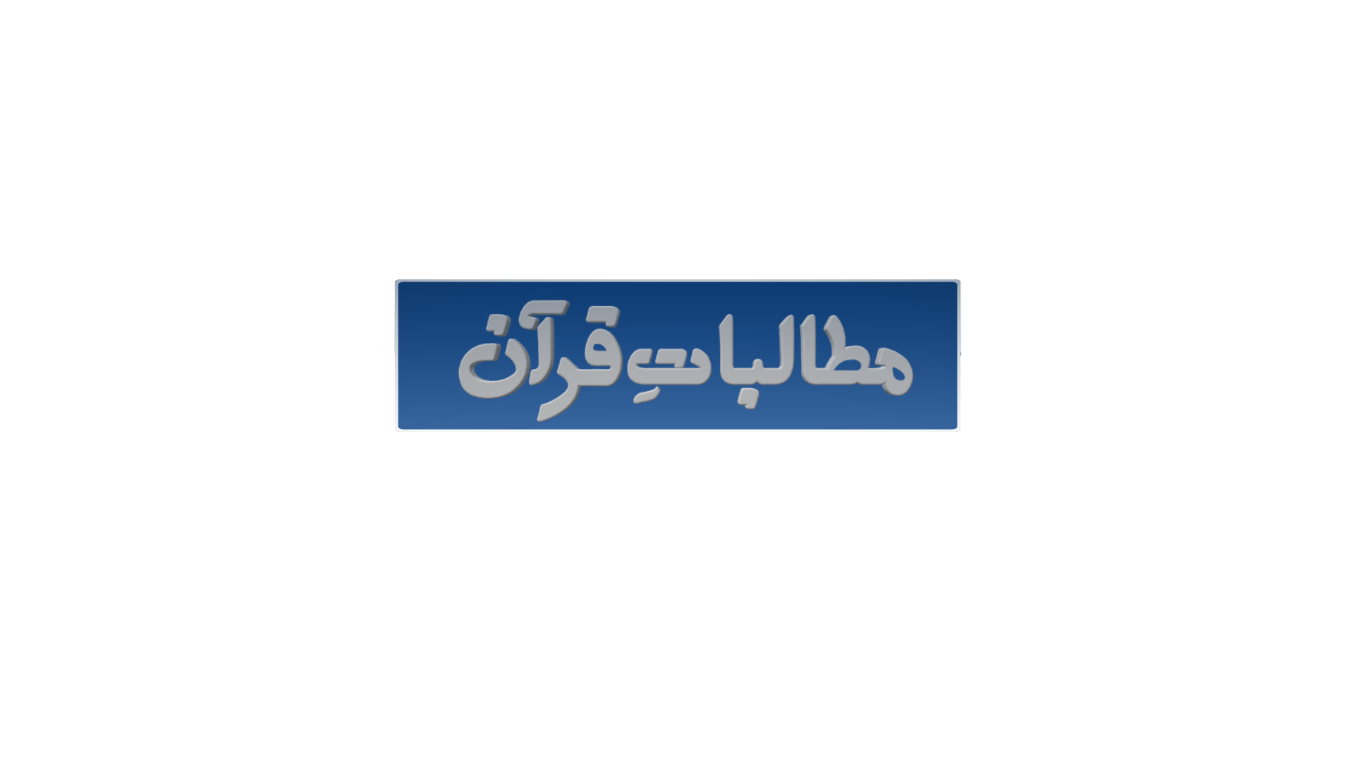 آیات 16-18
قُلْ اَتُعَلِّمُوۡنَ اللہَ بِدِیۡنِكُمْ ؕ وَ اللہُ یَعْلَمُ مَا فِی السَّمٰوٰتِ وَمَا فِی الْاَرْضِ ؕ وَ اللہُ  بِكُلِّ شَیۡءٍ عَلِیۡمٌ ﴿۱۶﴾  یَمُنُّوۡنَ عَلَیۡکَ اَنْ  اَسْلَمُوۡا ؕ قُلۡ  لَّا تَمُنُّوۡا عَلَیَّ  اِسْلَامَكُمۡ ۚ بَلِ اللہُ یَمُنُّ عَلَیۡكُمْ  اَنْ ہَدٰىكُمْ  لِلْاِیۡمَانِ اِنۡ كُنۡتُمْ صٰدِقِیۡنَ ﴿۱۷﴾
اِنَّ  اللہَ  یَعْلَمُ غَیۡبَ السَّمٰوٰتِ وَ الْاَرْضِ ؕ وَ اللہُ  بَصِیۡرٌۢ  بِمَا تَعْمَلُوۡنَ ﴿۱۸﴾
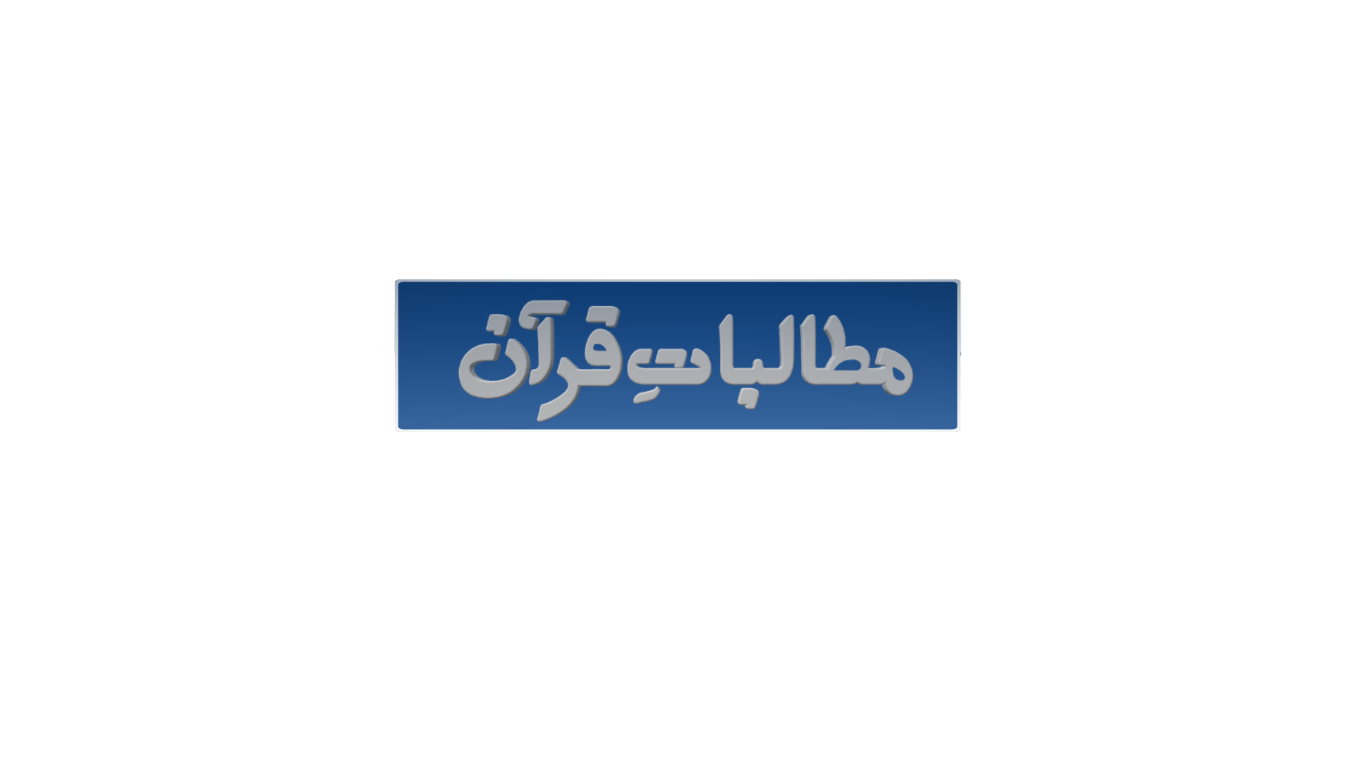 حصّہ سوم: درسِ پنجم
"سیاسی اور ملّی زندگی کے رہنما اُصول"(حصّہ دوم)
سورۃ  الحجرات کی روشنی میں
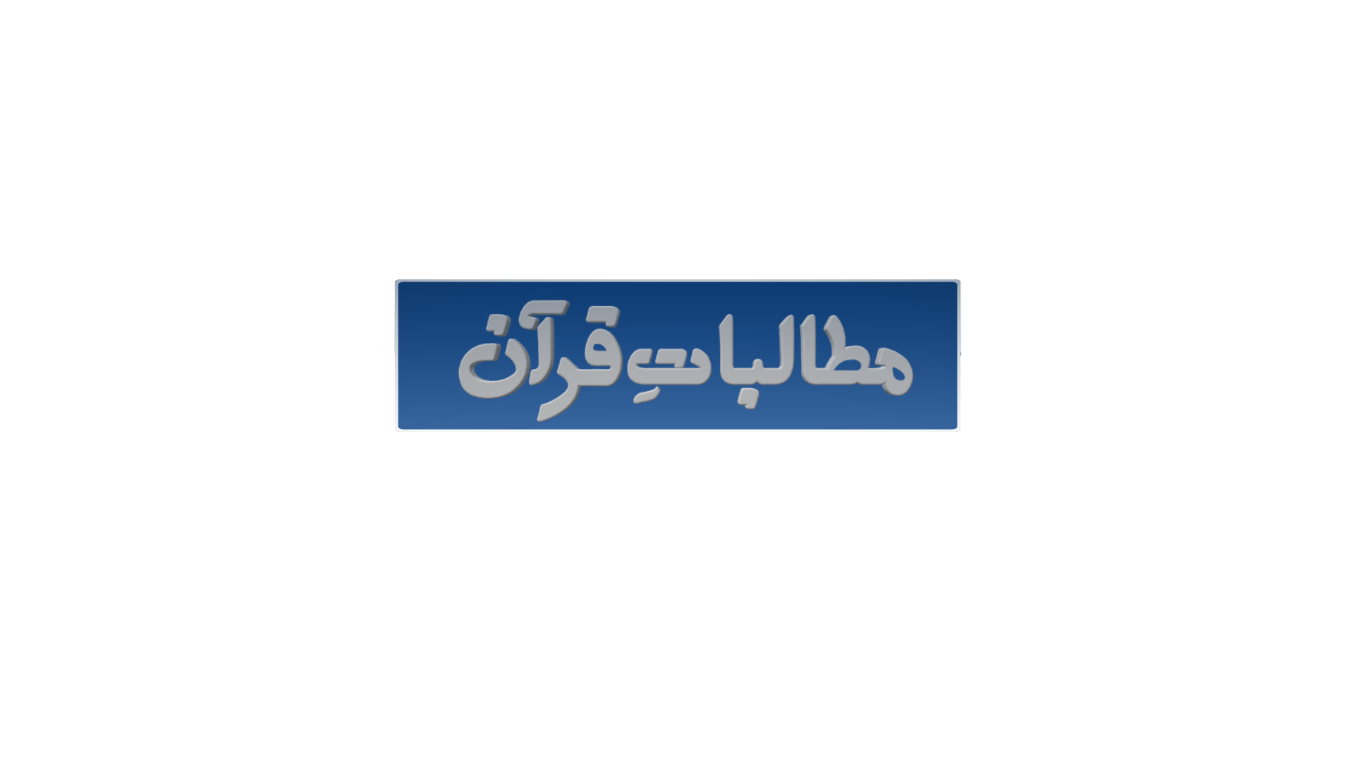 سورۃ الحجرات(حصہ دوم)
کس آیت میں اُن مجلسی برائیوں  سے روکا گیا ہے جو کسی کی عدم موجودگی میں کی جاتی ہیں؟
آیت 11
آیت 12
آیت 13
آیت 14
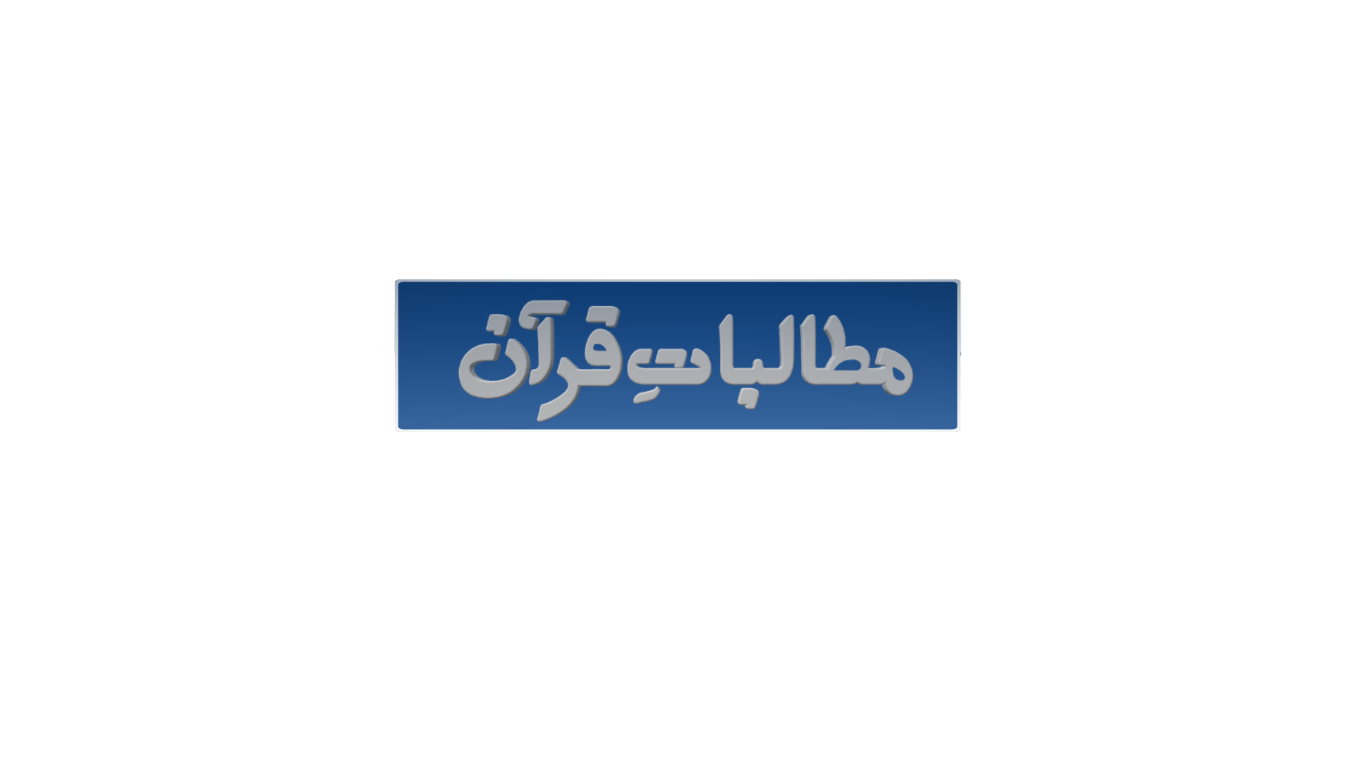 سورۃ الحجرات (حصہ دوم)
درجِ ذیل میں سے کون سی برائی کی نفی آیت 11 میں نہیں آئی؟
کسی کو طعنہ دینا
کسی کا مذاق اُڑانا
کسی کی غیبت کرنا
کسی کا بُرا نام رکھنا
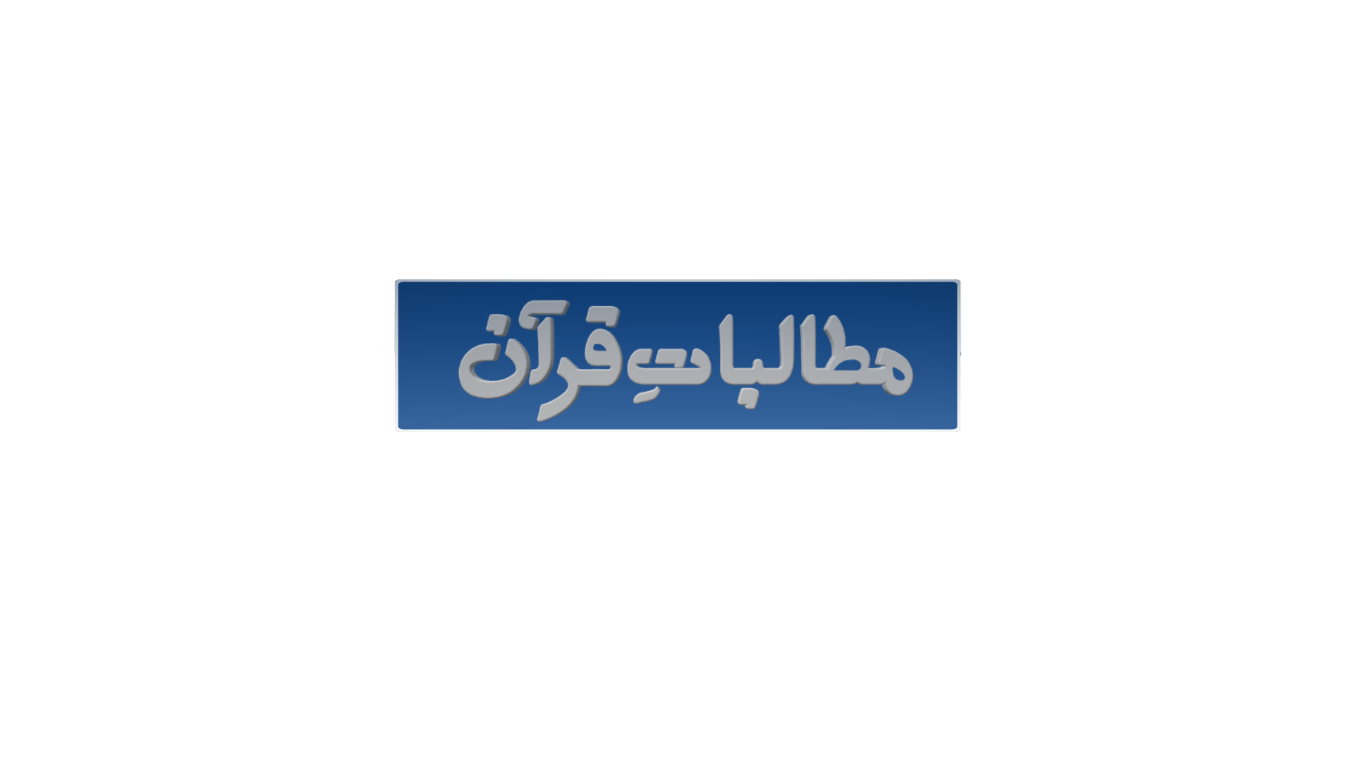 سورۃ الحجرات (حصہ دوم)
معاشرے میں برتری  کی کون سی بنیاد  ہے جس سے  انسانوں کے مابین مسابقت مثبت اور مفید خطوط پر پروان چڑھتی ہے؟
دولت
طاقت
تقویٰ
تعلیم
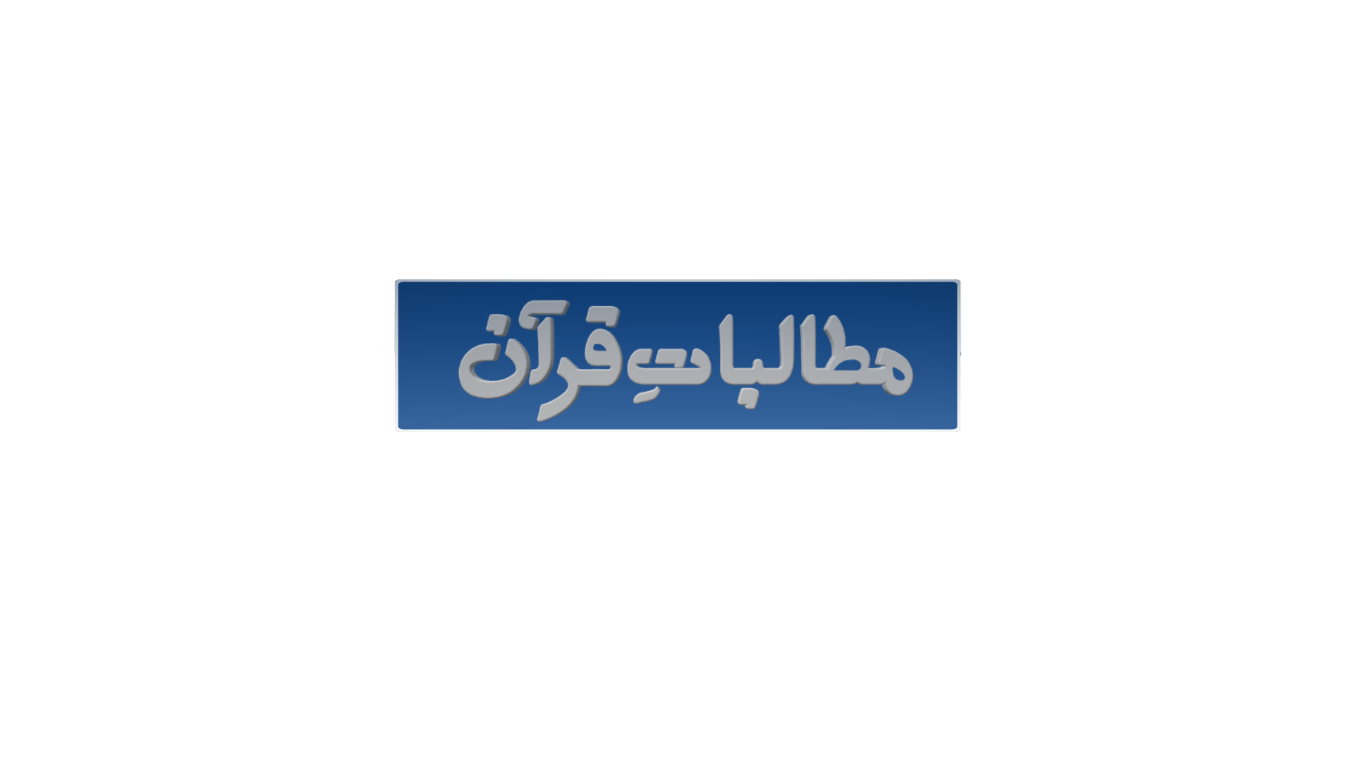 سورۃ الحجرات (حصہ دوم)
امام ابن تیمیہؒ کے مطابق آیت 14 میں کس قسم کی کیفیت کے لوگوں کا ذکر ہے؟
کافر
مومن
منافق
مومن اور منافق کی درمیانی کیفیت
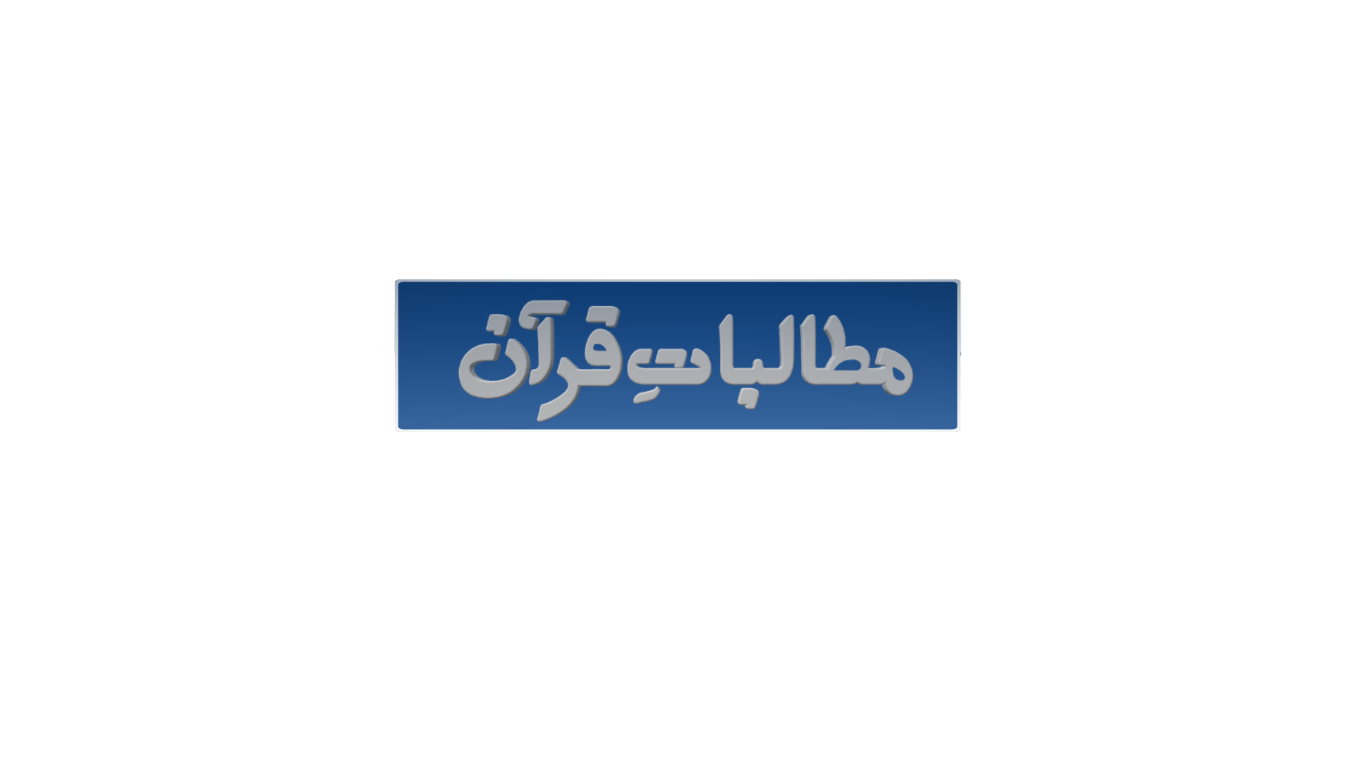 سورۃ الحجرات (حصہ دوم)
ایمانِ حقیقی کے کتنے ارکان ہیں؟
دو
تین
چار
پانچ